Логопедическая
неделя
«Воспитывает все: люди, вещи, явления, но прежде всего и дольше всего – люди. Из них на первом месте – родители и педагоги».
                                 А.С. Макаренко
«Использование разнообразных игровых форм взаимодействия с родителями в МБДОУ, не имеющем в своей структуре специализированных групп ».
Традиционные формы работы с родителями
1. Выступления на установочных родительских собраниях.
2. Индивидуальные консультации.
3. Выступления на родительских собраниях в группе по запросу родителей.
4. Участие в ПМПК, РПМПК, ГПМПК.
5. Изготовление буклетов, методических рекомендаций.
6. Совместное изготовление дидактического материала.
7. Анкетирование родителей (по запросу).
Нетрадиционные формы взаимодействия с родителями.
Еженедельные лексико-грамматические
рекомендации по лексической теме в
родительском уголке.
2. Конкурс чтецов (2 раза в год).
3. Выставки и участия в творческих конкурсах, проводимых в
МБДОУ, а также участие в районных и городских конкурсах.
4. Групповые консультационно-практические
занятия.
5. Досуги. 
6. Семейные праздники.
7. Логопедические сказки, с использованием ИКТ.
8. Логопедические квесты.
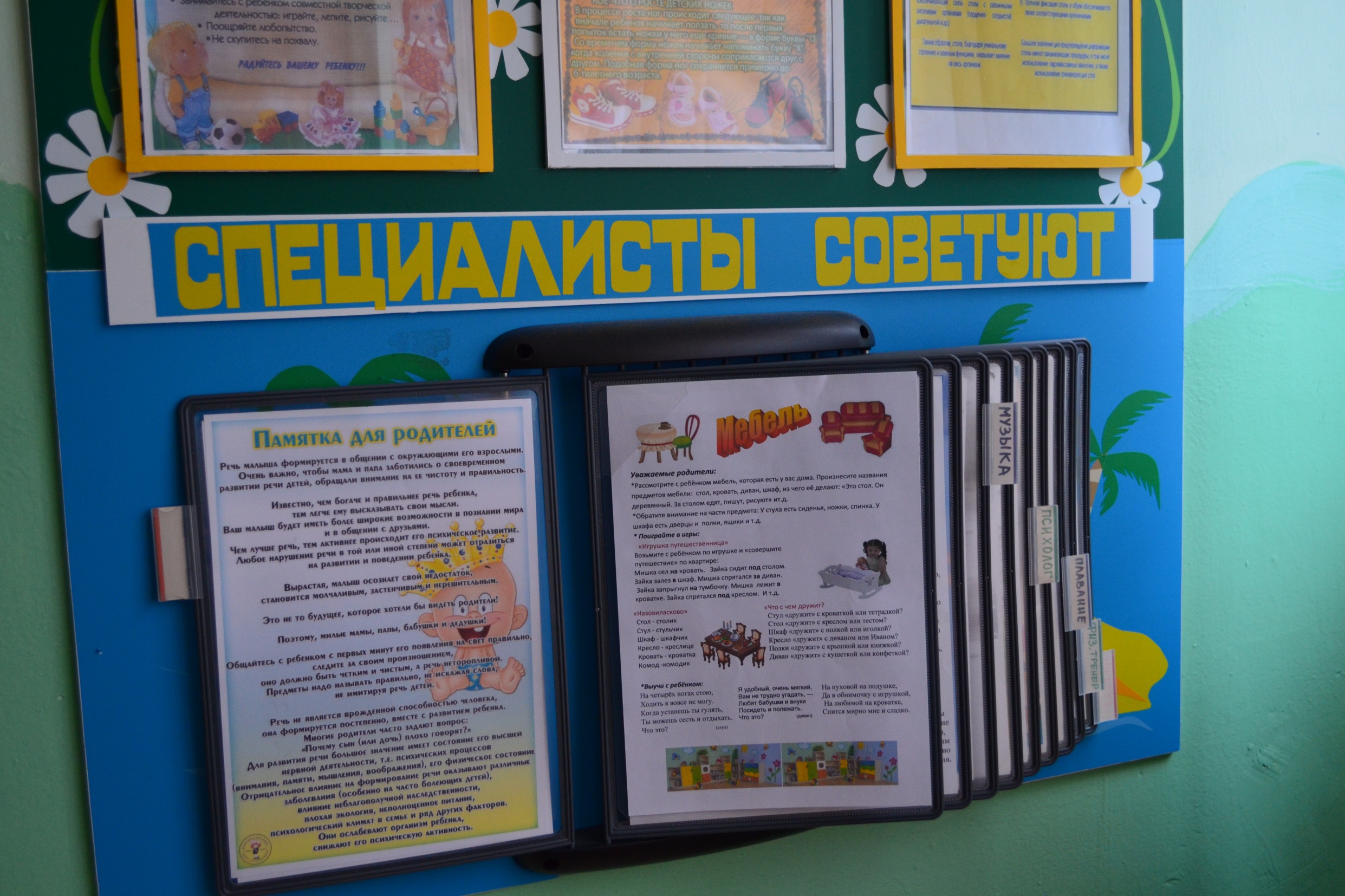 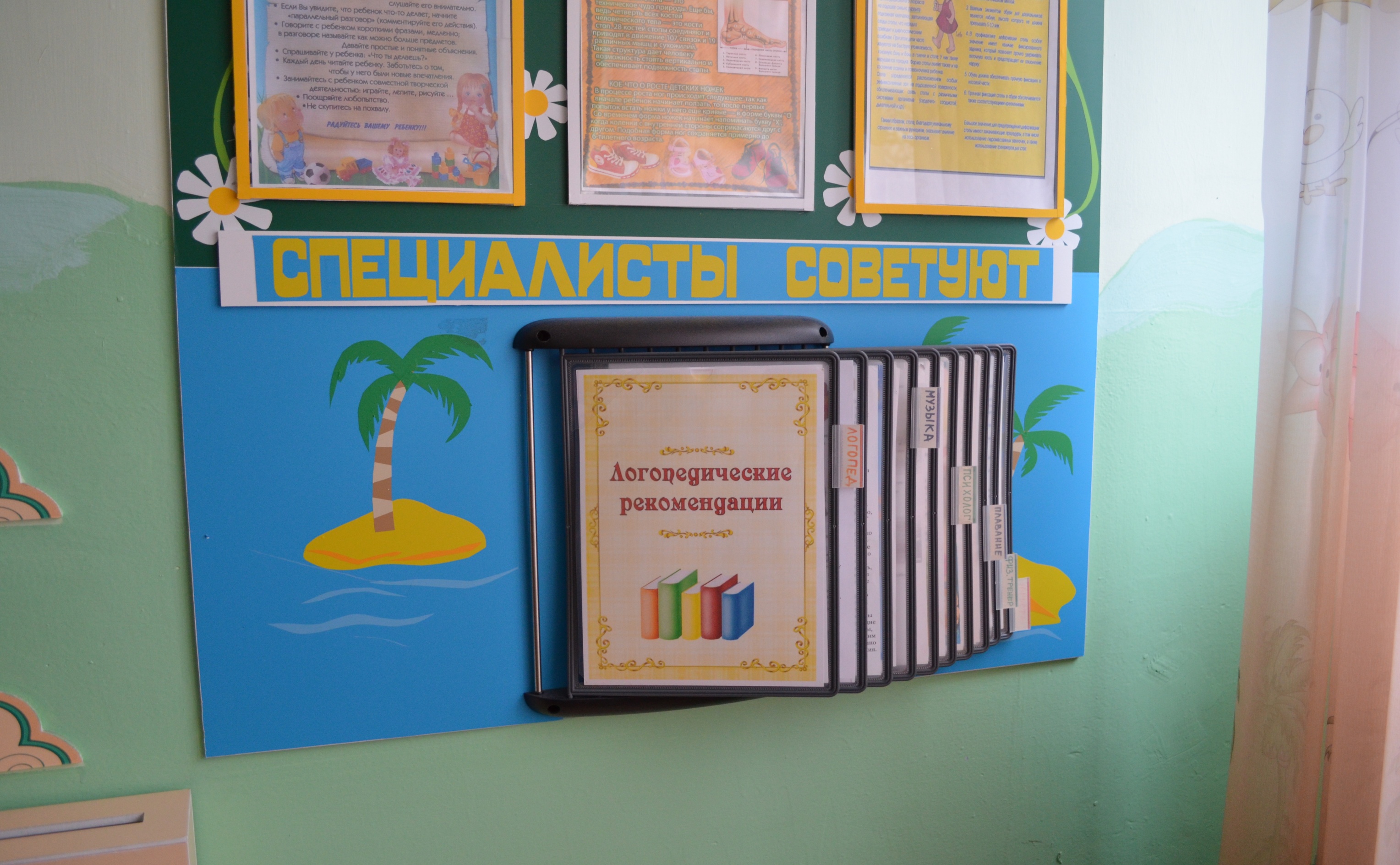 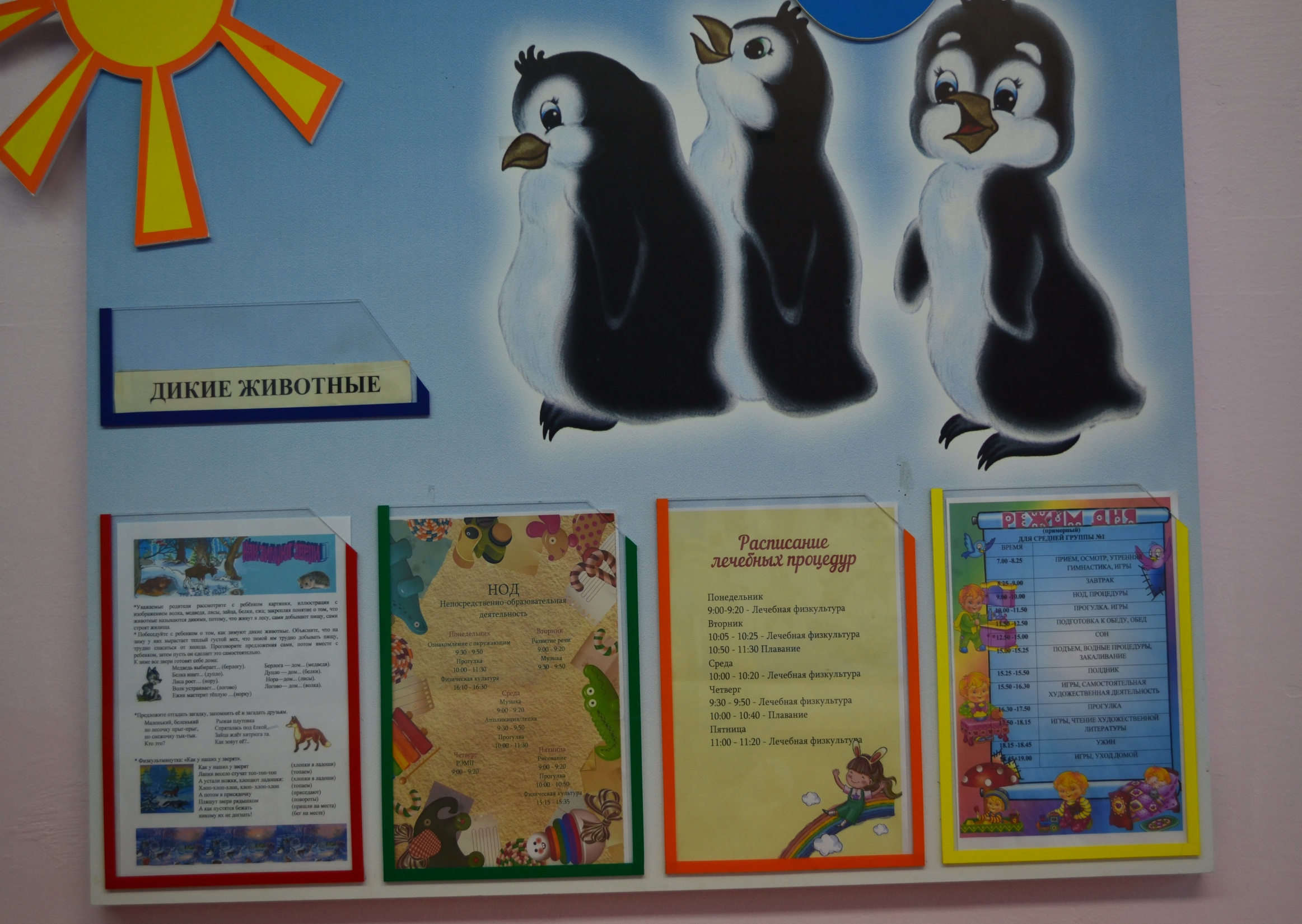 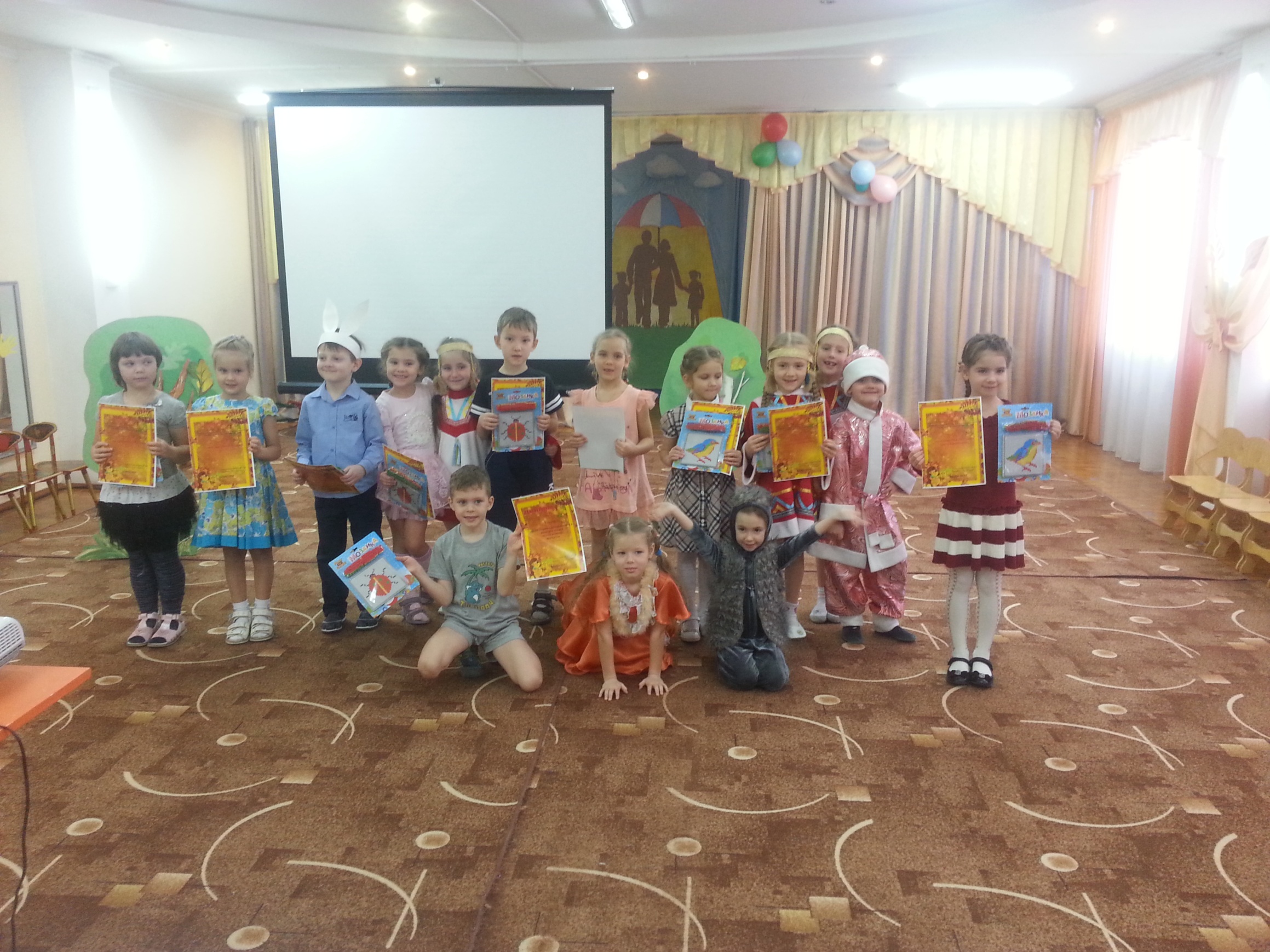 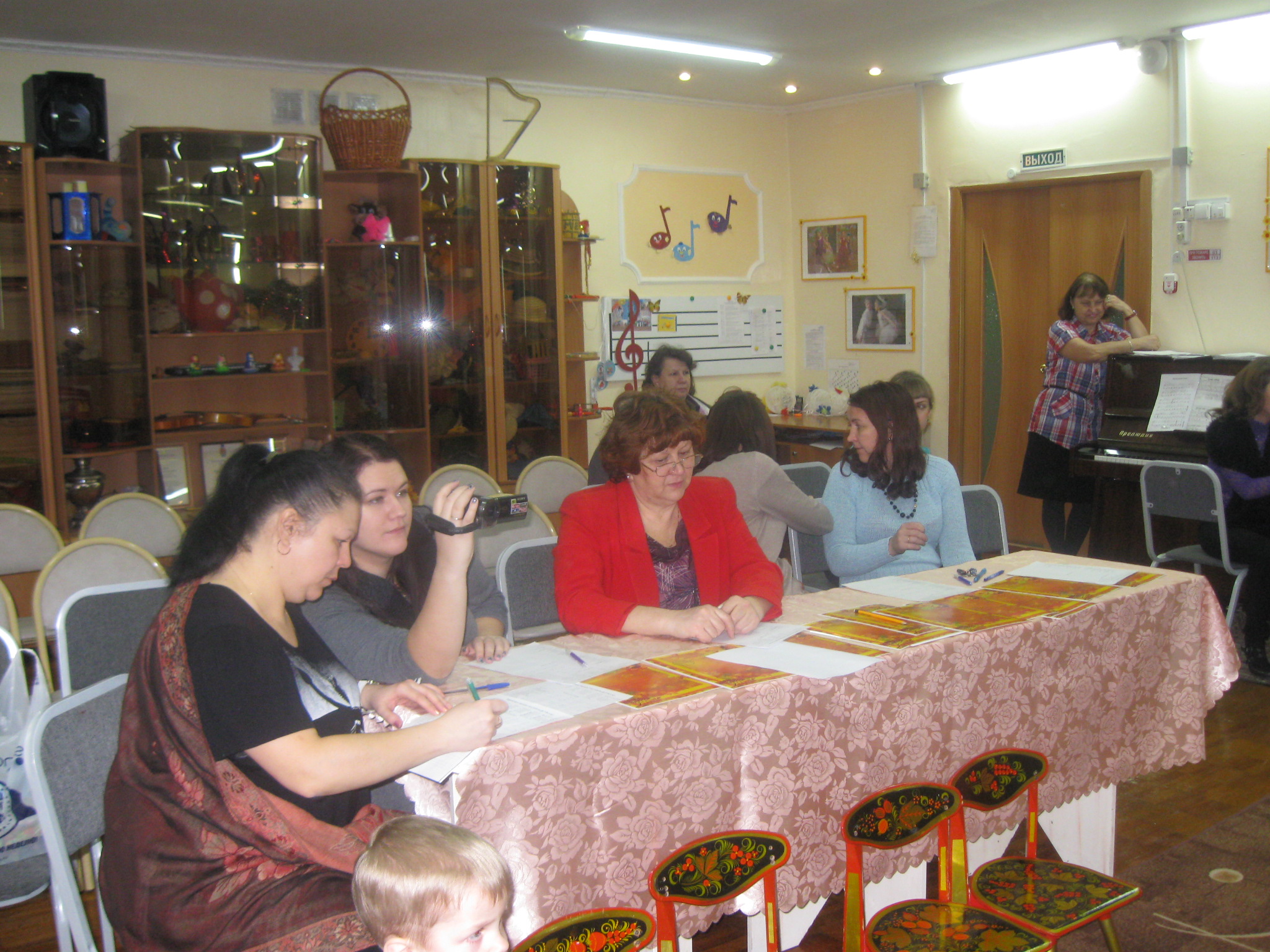 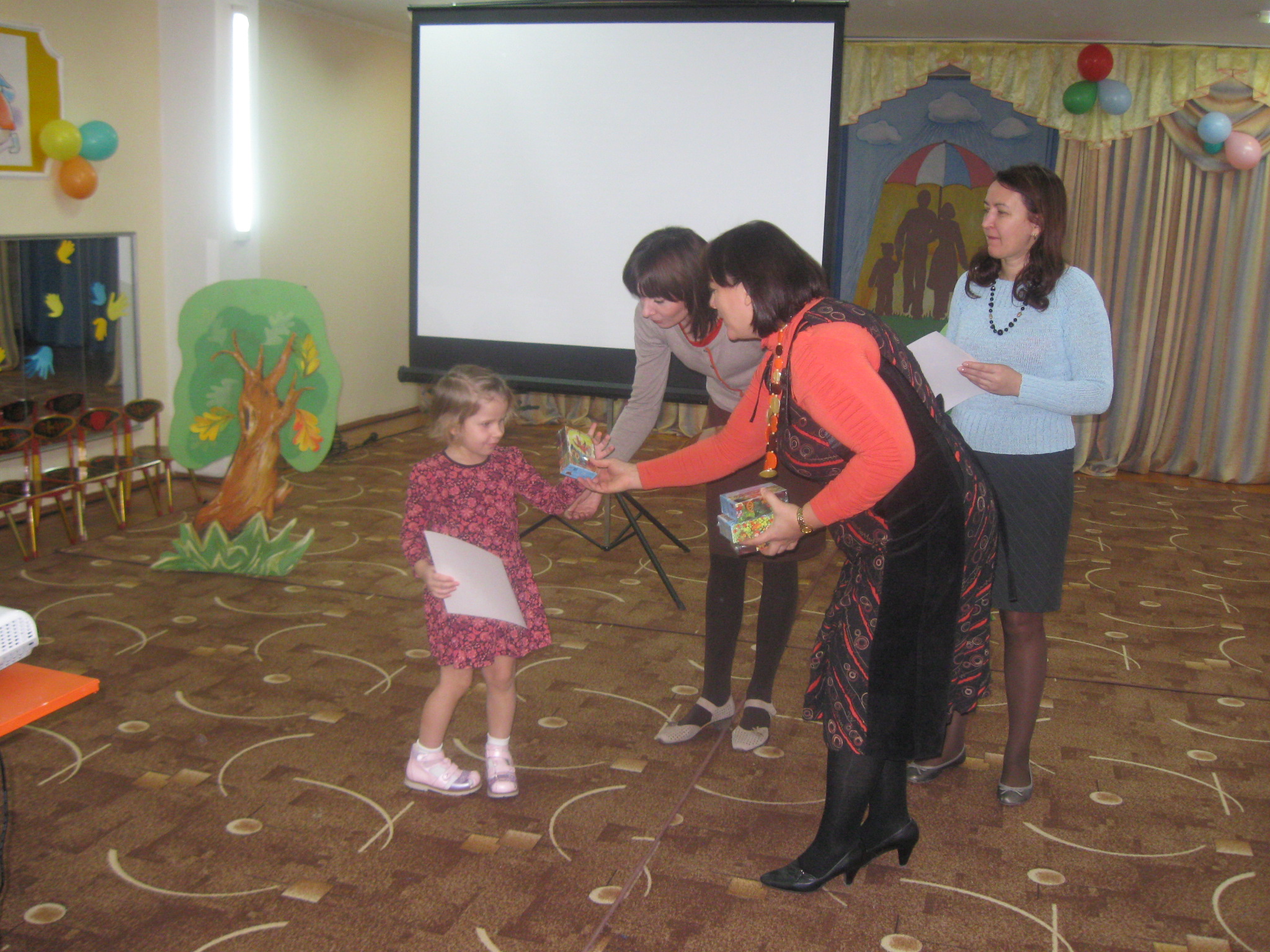 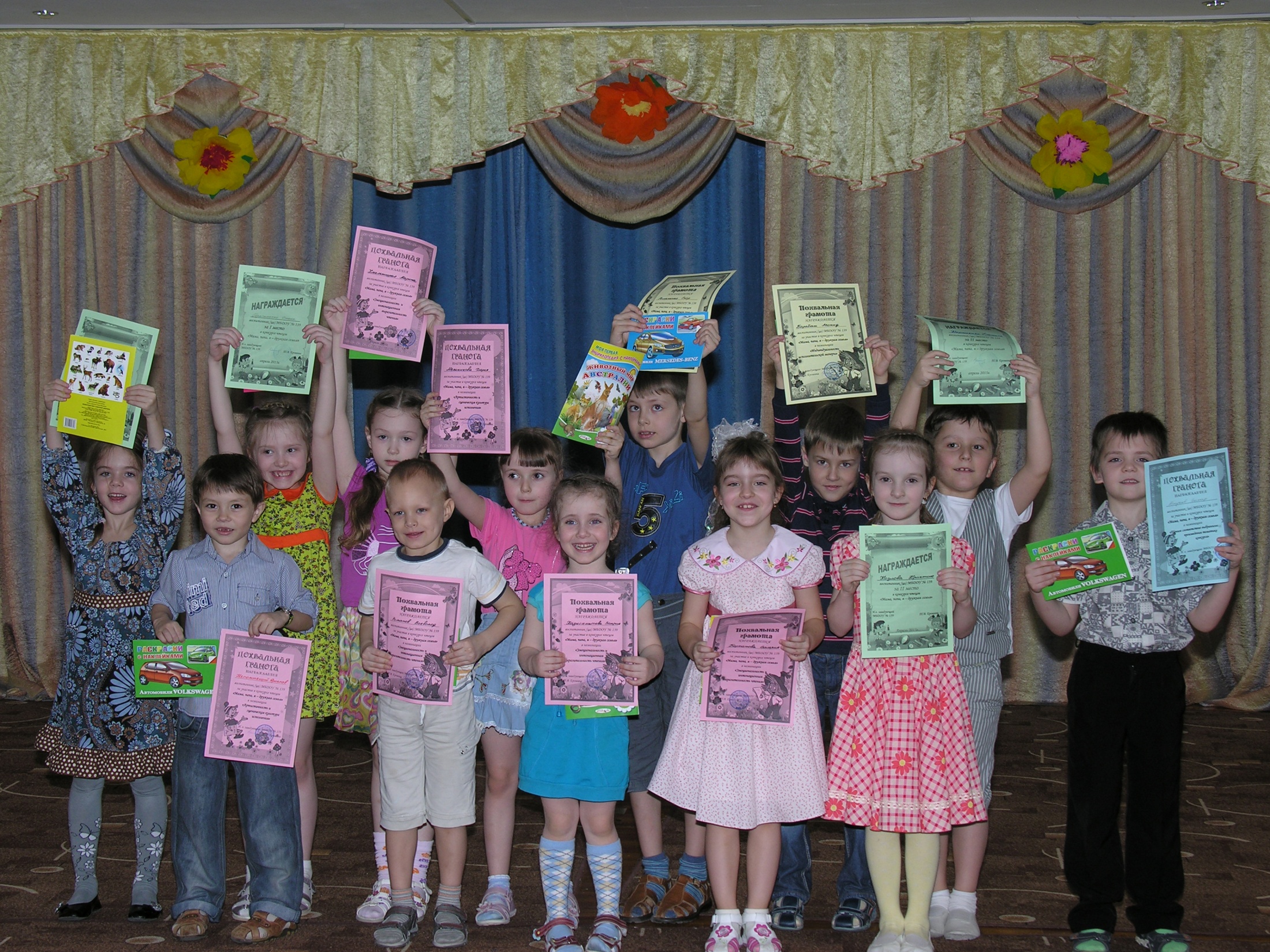 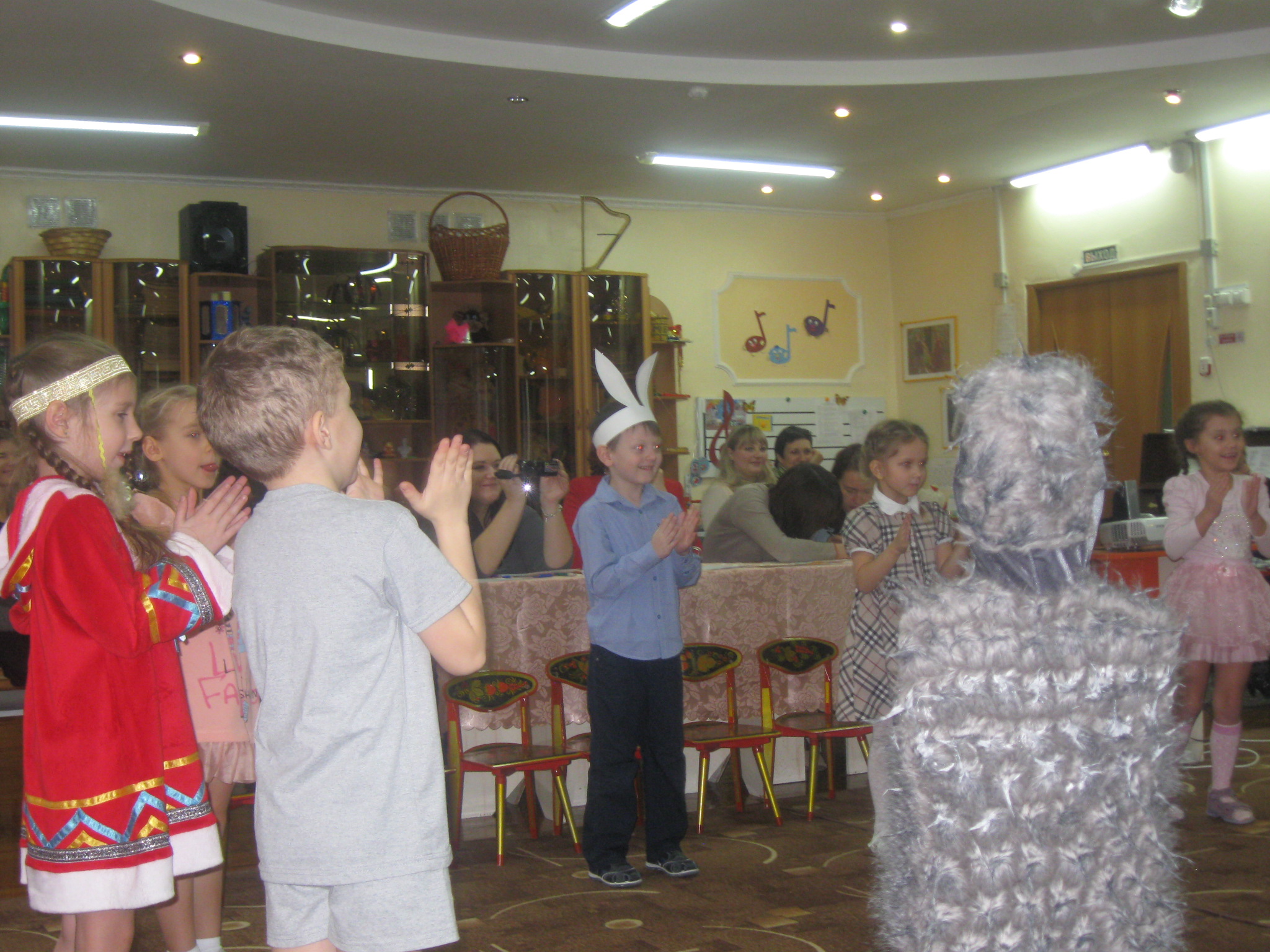 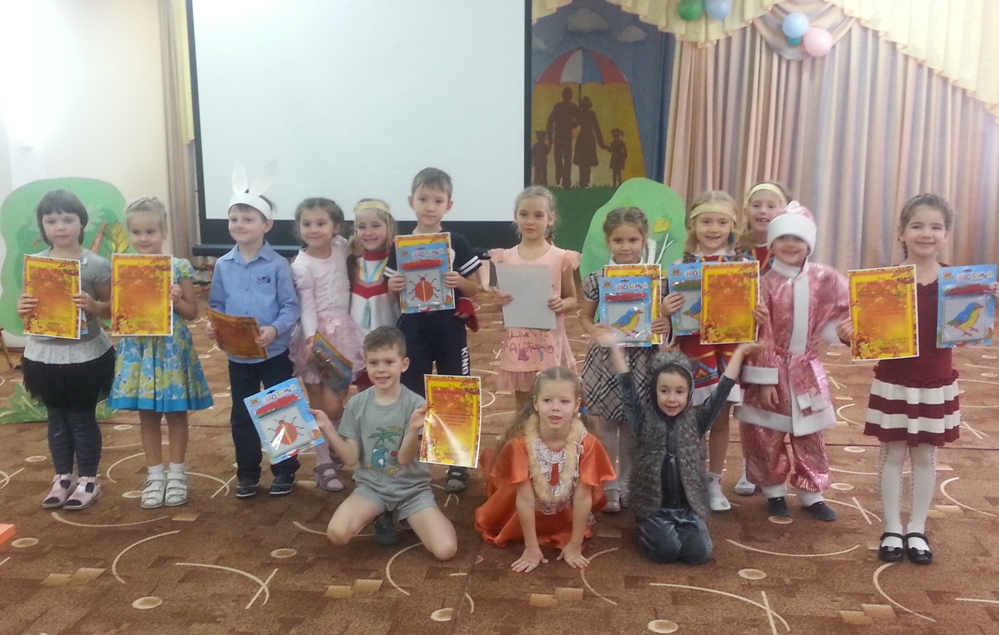 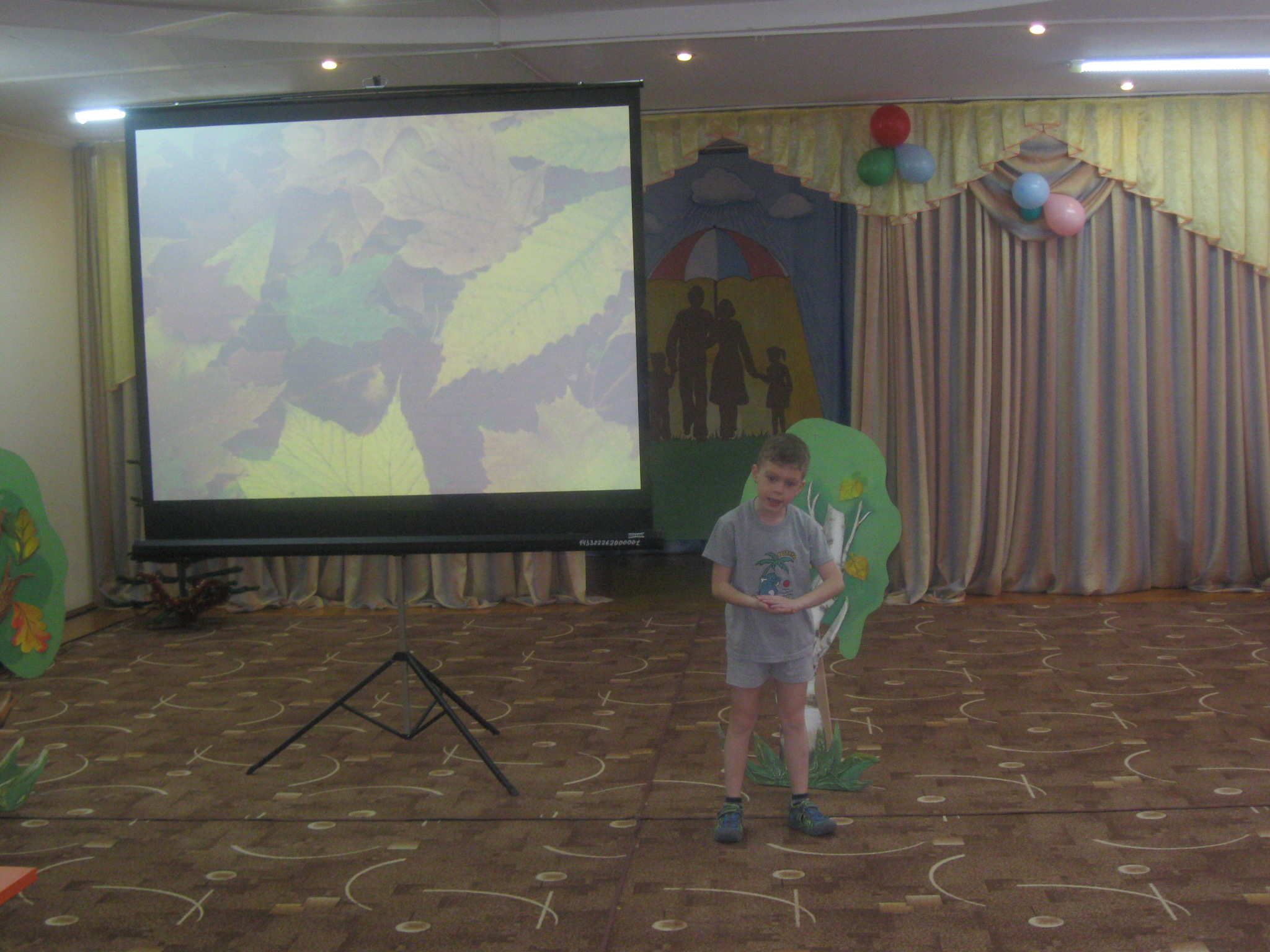 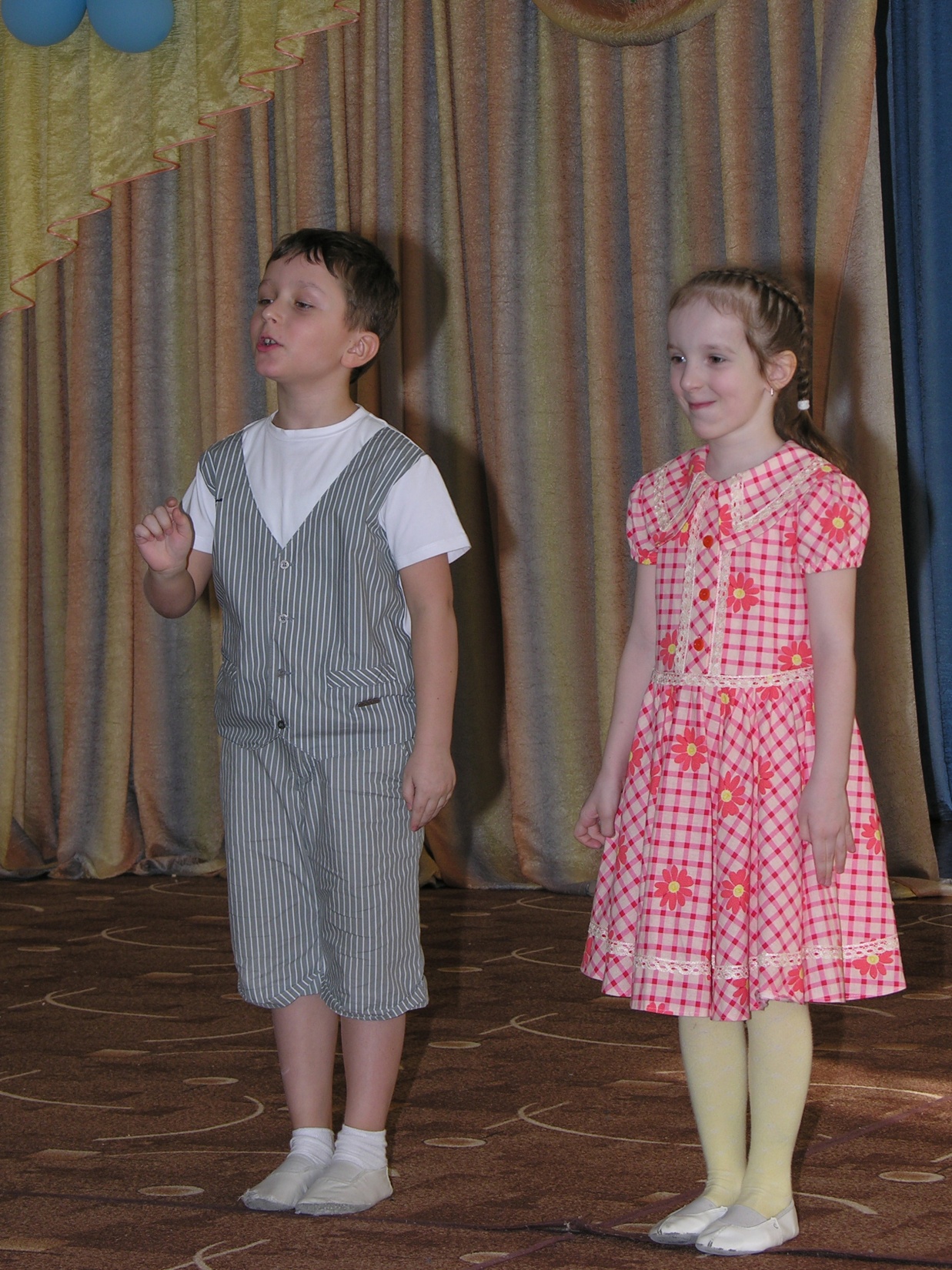 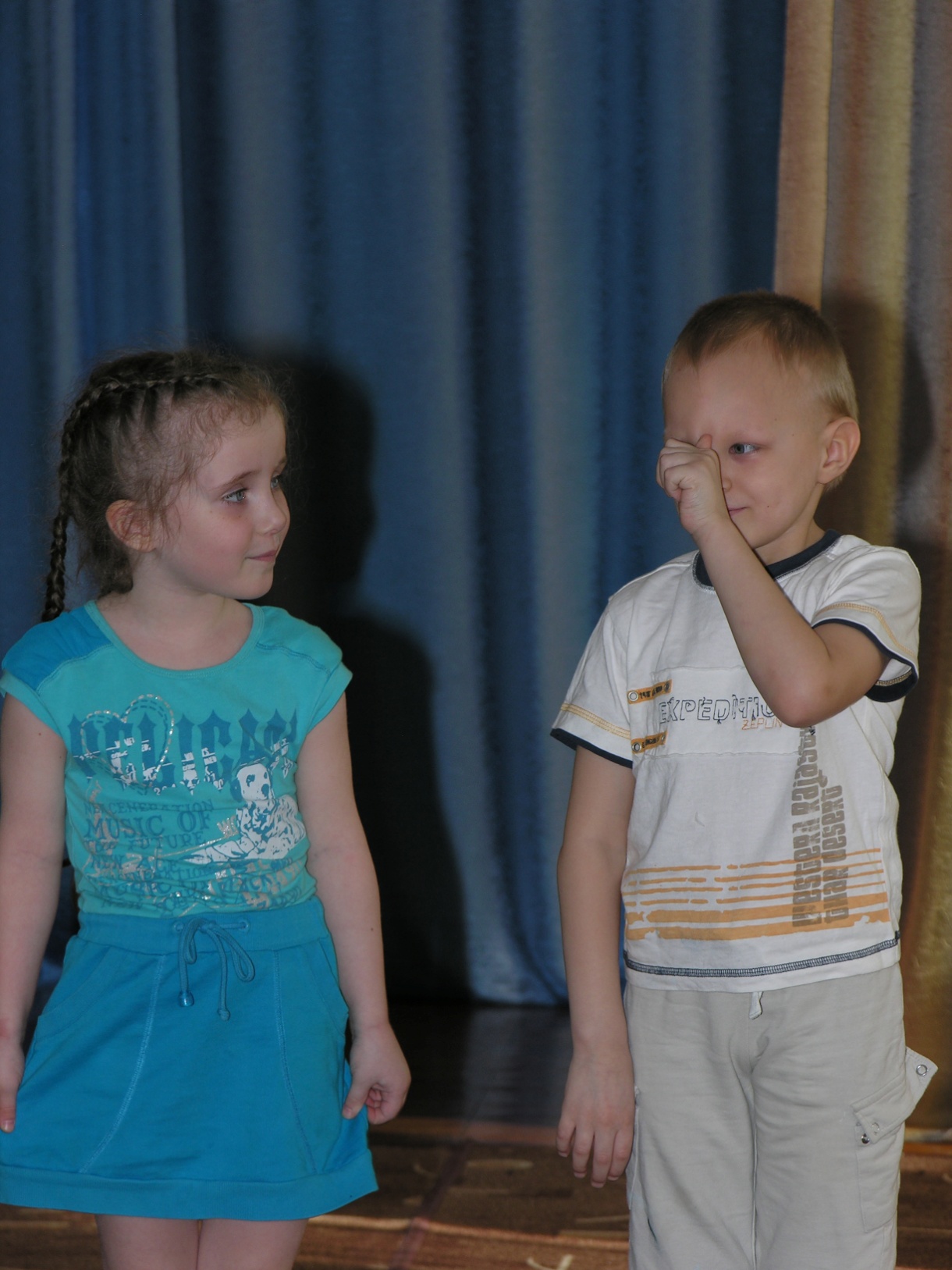 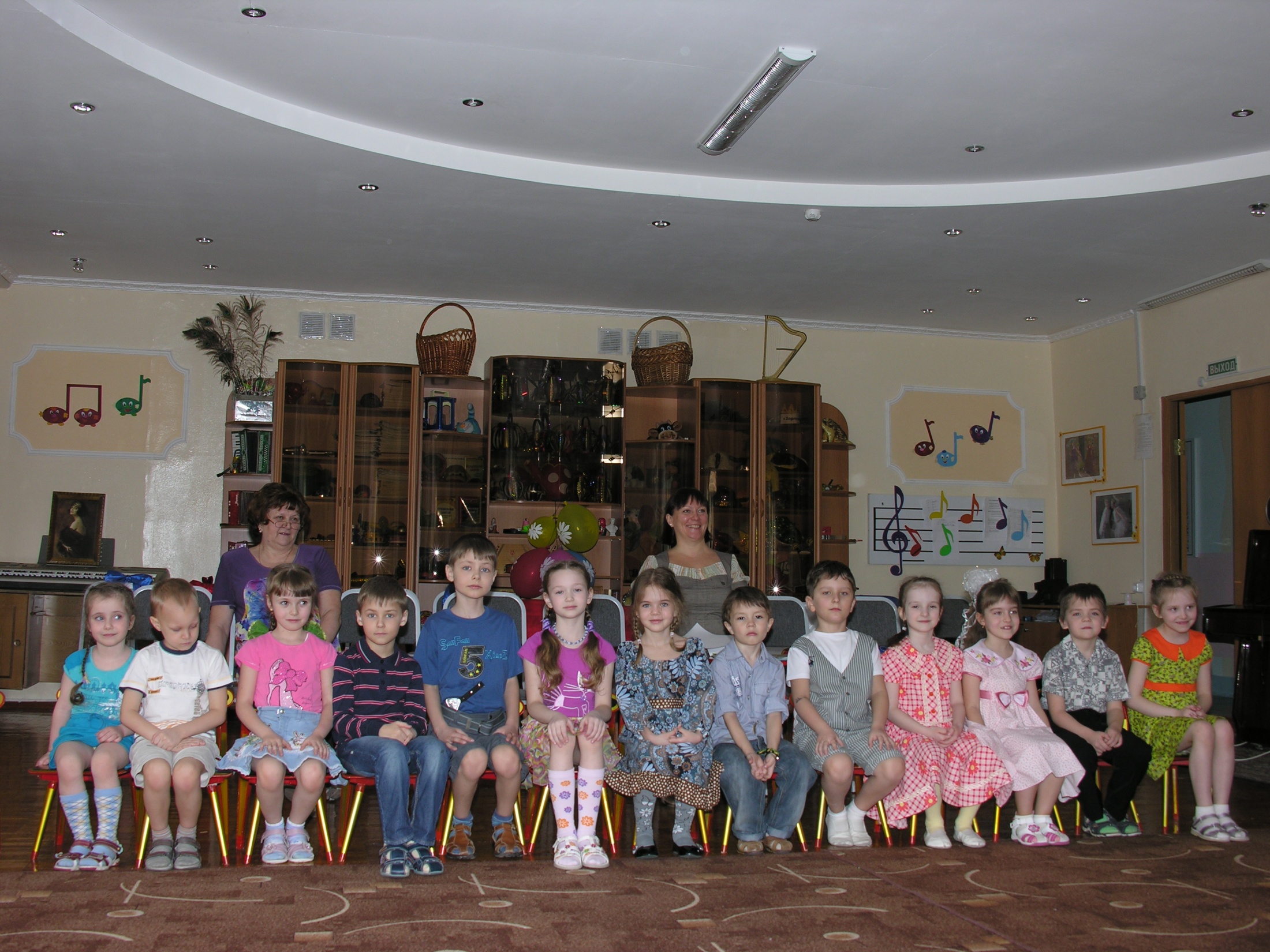 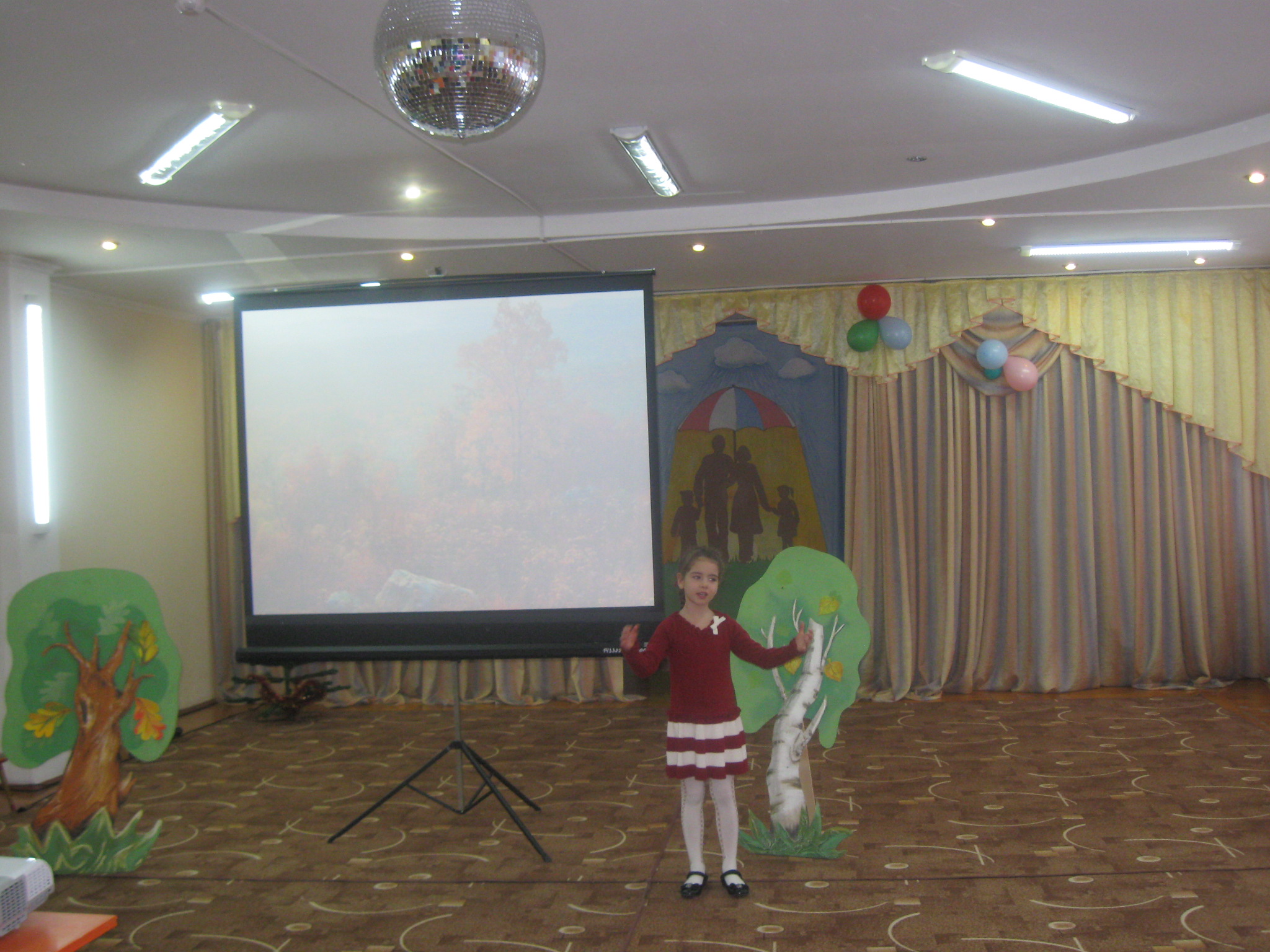 В 2013 - 2014 годах – I место в районном конкурсе чтецов
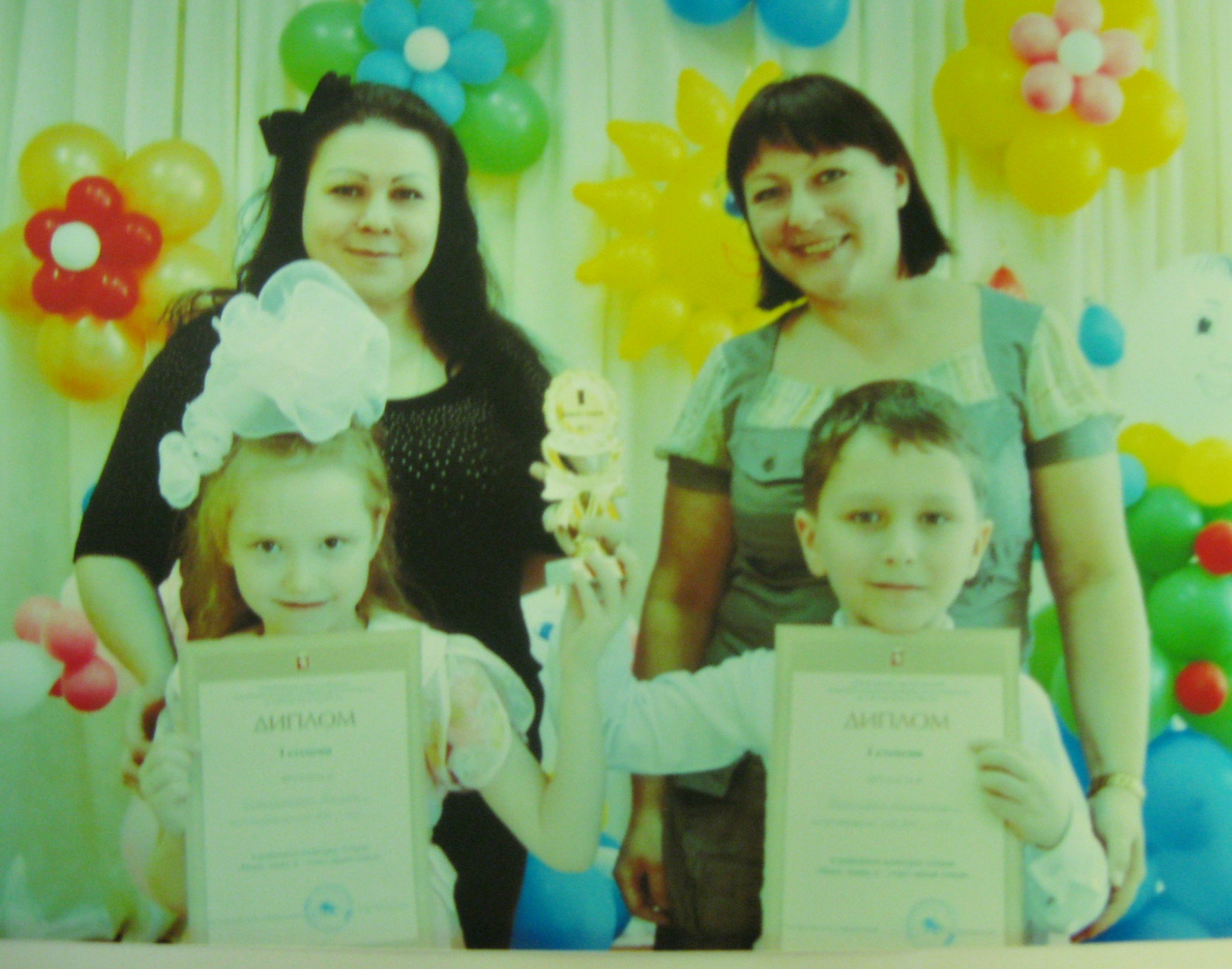 I
место
Логопедический 
досуг-консультация.
«Игры с мячом в 
логопедической
коррекции»
(младший возраст)
Цель. 
Построение эмоционально-доверительных взаимоотношений, способствующих полноценному развитию ребенка и позитивной самореализации всех участников образовательного процесса.
Задачи.
1. Формировать у родителей элементарное представление о коррекционной работе с детьми.
2. Развивать общую, сенсомоторную,  речедвигательную активность; пространственно-координационные и ритмические способности; зрительные анализаторы.
3. Воспитывать интерес к заданиям с разными видами мячей.
4. Создавать эмоционально-положительную атмосферу во время игр и упражнений между детьми-логопатами и их родителями.
Самомассаж
Подготовим глазки, 
Подготовим ушки,
Подготовим ручки,
Подготовим ножки.
Упражнения с использованием су-джок
На моей ладошке еж. Ты колючий? Ну и что ж.
Я хочу тебя погладить, я хочу с тобой поладить.
Я хочу, чтоб ты погладил мой мизинчик, безымянный, средний, указательный, большой.
Еж колючки отряхнул, еж свернулся и заснул.
Загадки от Ёжика
Под соснами, под елками Лежат мешки с иголками
Ориентировка в пространстве
Закрепление употребления предлогов НА, ЗА, ПЕРЕД, РЯДОМ
Коррекционная гимнастика для глаз
Мячик выше поднимите 
И на мячик посмотрите.
Теперь руки опустили
Отдохнули: три-четыре.
Снова мячик поднимите
И, прищурясь, посмотрите.
Мы за мячиком следим.
Влево-вправо, влево-вправо
Веселей, ребята! Браво!
Наши глазки не устали
И по кругу побежали.
Раз, два, три, четыре – 
Делаем кружок пошире!
Глазки с мячиком играют, глазки мячик догоняют.
Мячик к носу поднесите
И на мячик посмотрите.
«Нарисуй фигуру»
Надувайся шарик больше!Щёчек ты не раздувай!Поиграй ты с нами дольше,Катись, прыгай и летай!
-А вот интересно, ты знаешь какой-нибудь шарик, который будет легче ватного?
- Я очень люблю показывать фокусы. А вы?
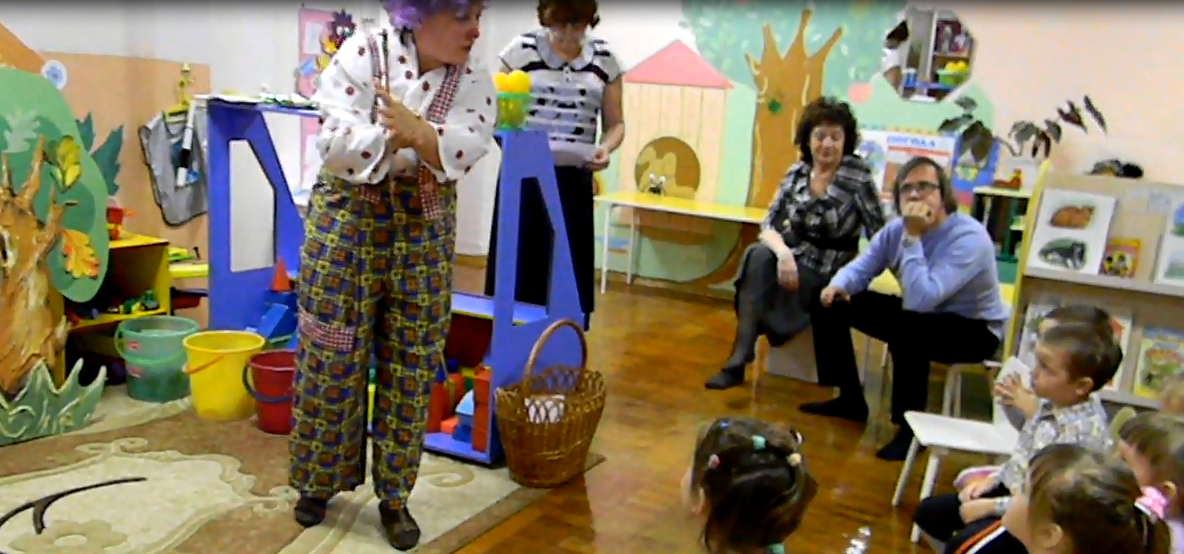 Игра «Поп-корн»
-Найди пластмассовому шарику домик такого же цвета.
Резиновые мячиЧуть ударишь этот мячик –Начинает он скакать.Скачет, скачет, скачет, скачетИ не может перестать.
Сегодня всё ликуетВ руках у детворы.От радости танцуютВоздушные …… (шары)
Интерактивная
логопедическая сказка:
«Спасем Колобка»
(средний возраст)
По мотивам русской народной сказки «Колобок».
Цель.
    Развитие свободного общения со взрослыми и детьми, овладение конструктивными способами и средствами взаимодействия с окружающим.
Задачи.
Обогащение словаря.
Активизация движений артикуляционного аппарата.
Совершенствование грамматического строя речи.
Развитие фонетической стороны.
5.   Работа над просодической стороной речи.
Развитие связной речи и речевого общения (развивать умения вслушиваться в обращенную речь, понимать ее содержание, умение «оречевлять» игровую ситуацию; развивать умение поддерживать беседу, задавать вопросы и отвечать на них, выслушивать друг друга до конца, развивать навыки пересказа знакомой сказки).
Развитие мелкой и общей моторики.
Формирование игровой и театральной деятельности.
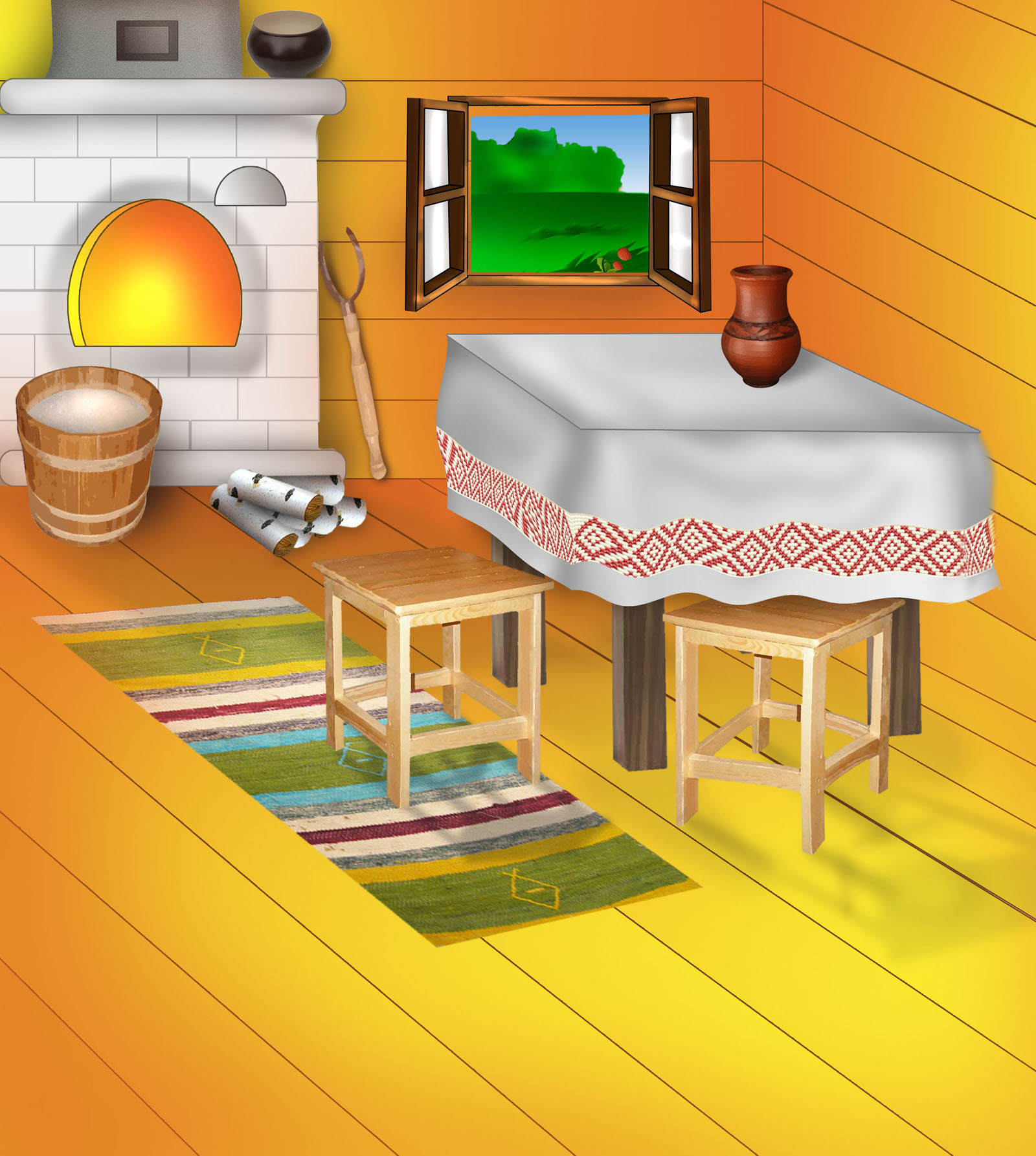 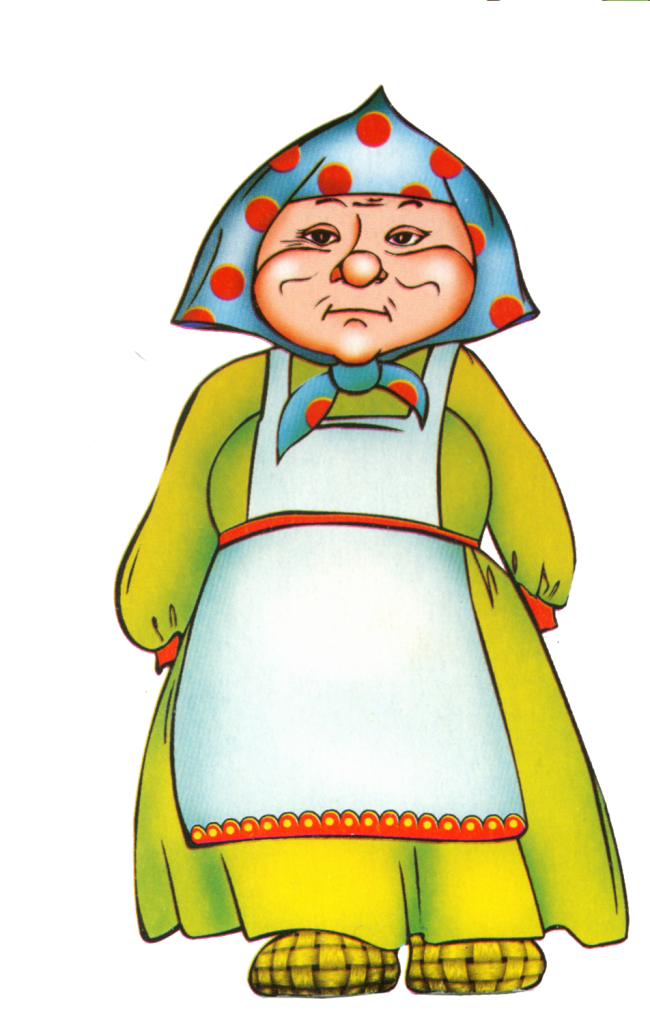 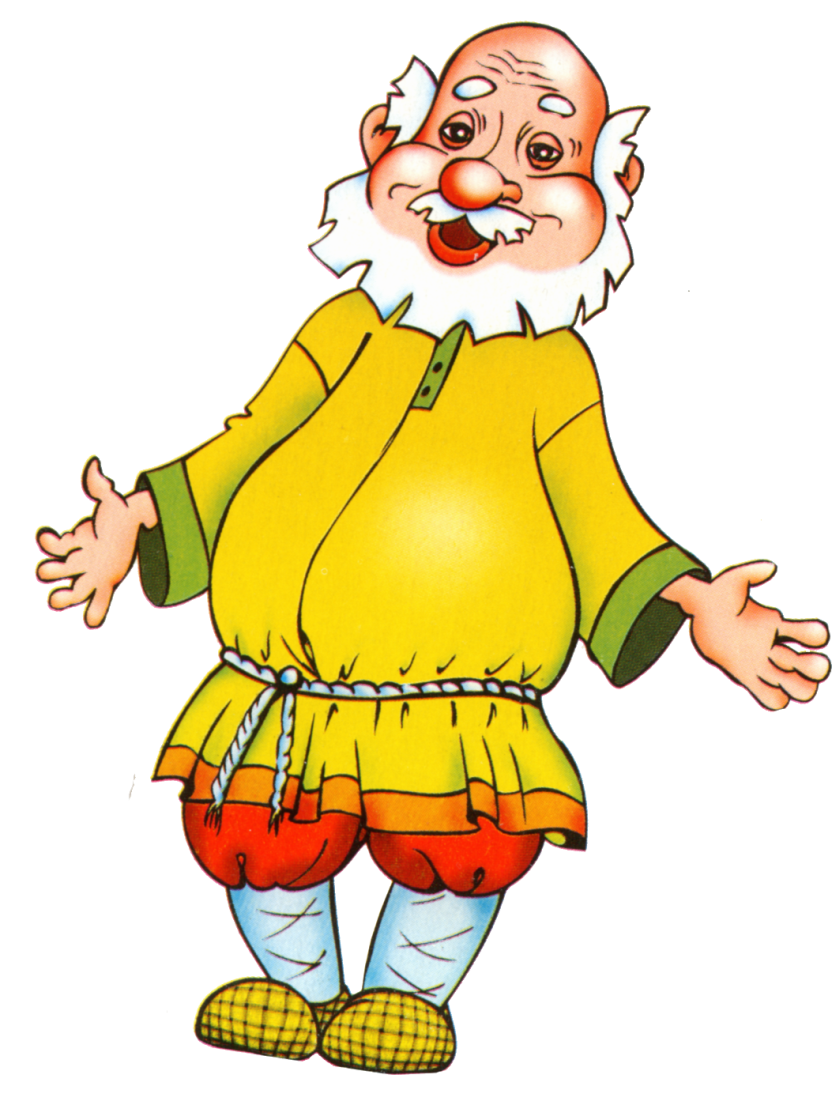 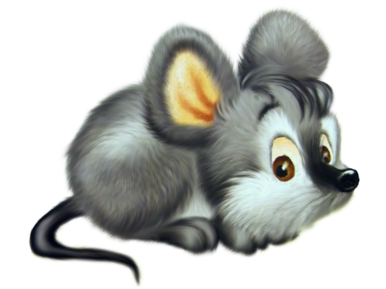 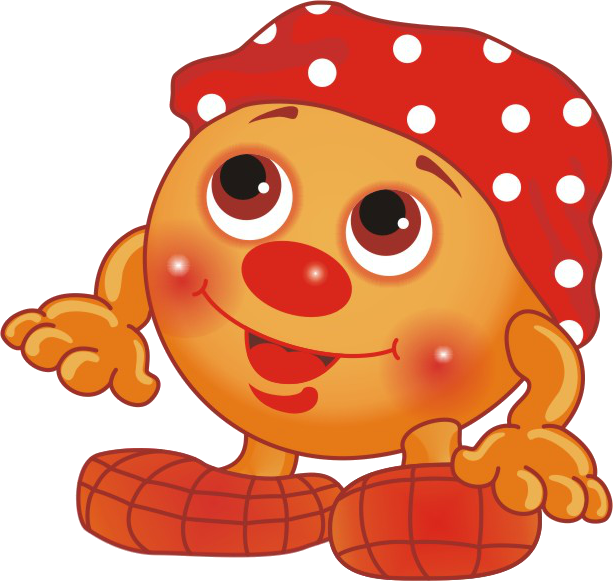 Семейный праздник
“Говорилки в гостях
у Ухти-Тухти”.
(старший возраст)
Цель. Привлечение родителей к активному участию в    
             коррекционном процессе по преодолению речевого  
             дефекта у ребенка.
Задачи.
 Повысить интерес родителей к логопедической работе  в МБДОУ.
Воспитывать  у детей – логопатов уверенность в себе, умение держаться перед аудиторией.
Развивать артикуляционную моторику, дикцию, фантазию детей.
Продолжать формирование фонематического слуха.
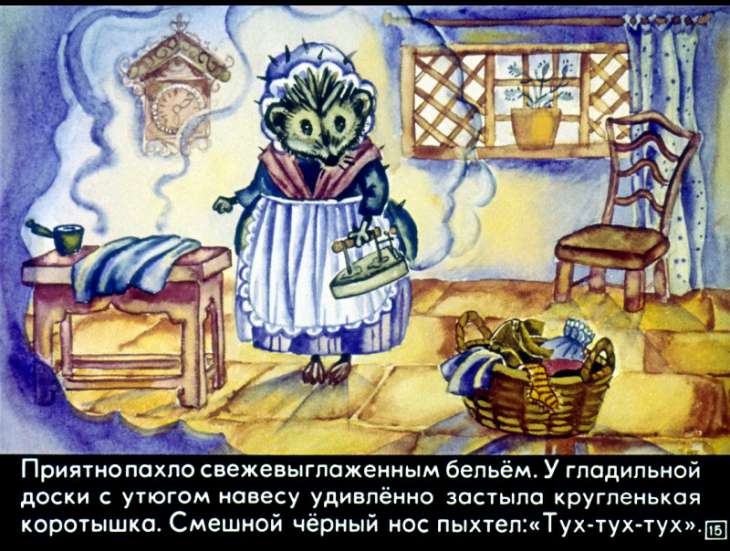 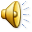 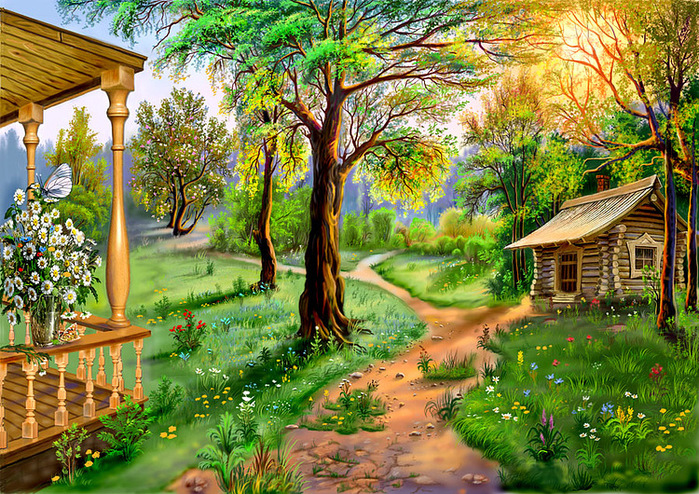 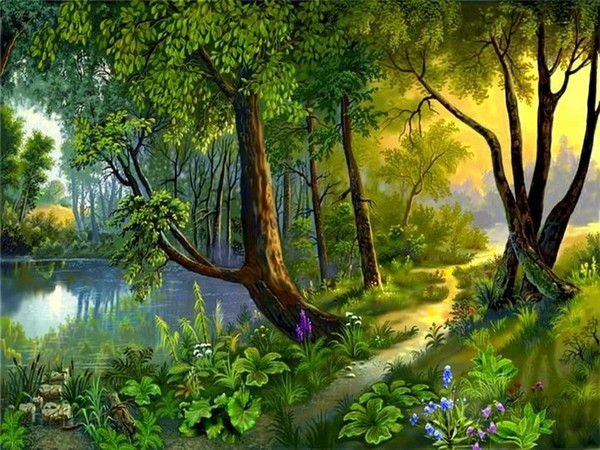 Логопедический квест – 
«Путешествие в страну 
Азбуку».
(подготовительные группы)
Цель. 
    Закрепление и систематизация навыков, полученных на логопедических занятиях.
Задачи.
1. Закрепить умение дифференцировать согласные звуки.
Закрепить умение образовывать имена сущ-е в ед.ч и мн.ч.
Закреплять умения придумывать слова с заданным звуком .
Развитие мелкой и общей моторики.
Развивать координацию движений совместно со звуковым сопровождением.
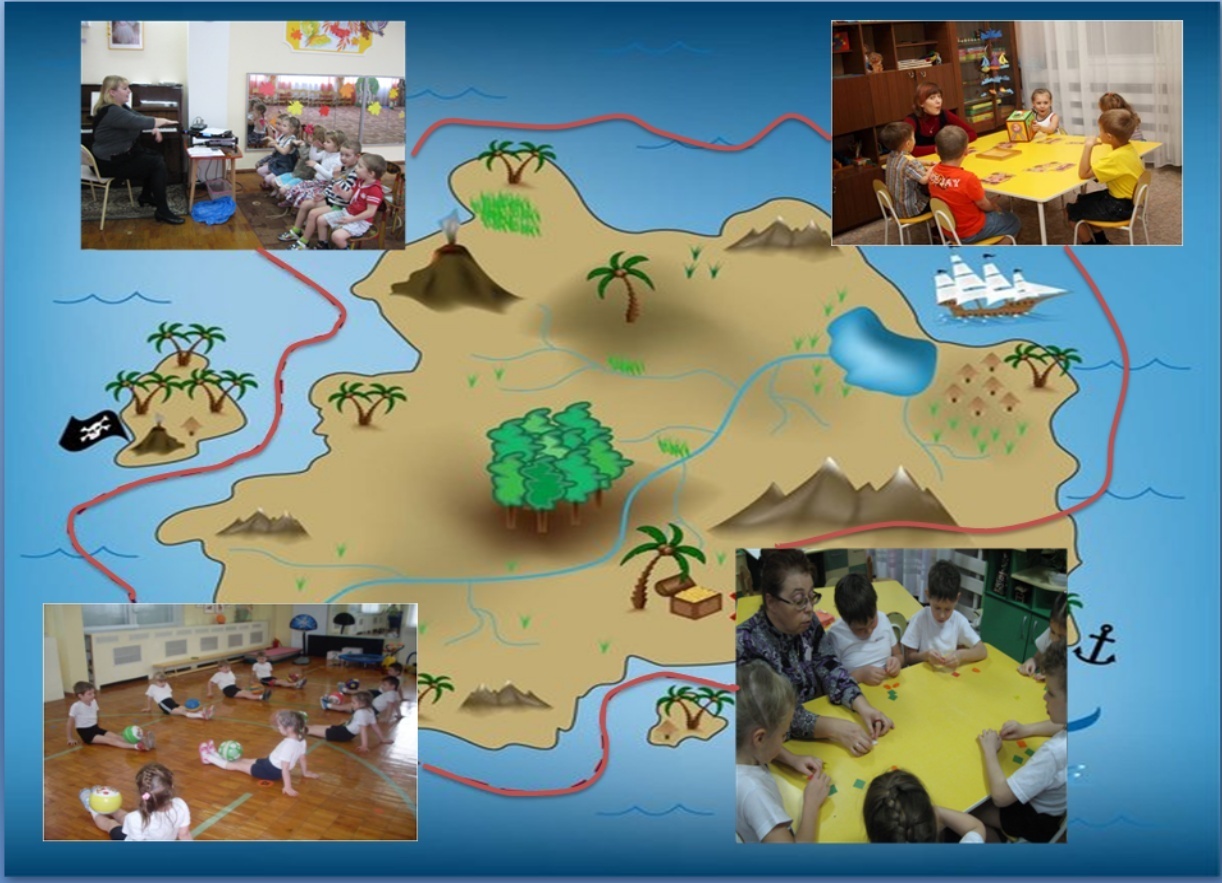 Найди волшебную комнату
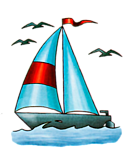 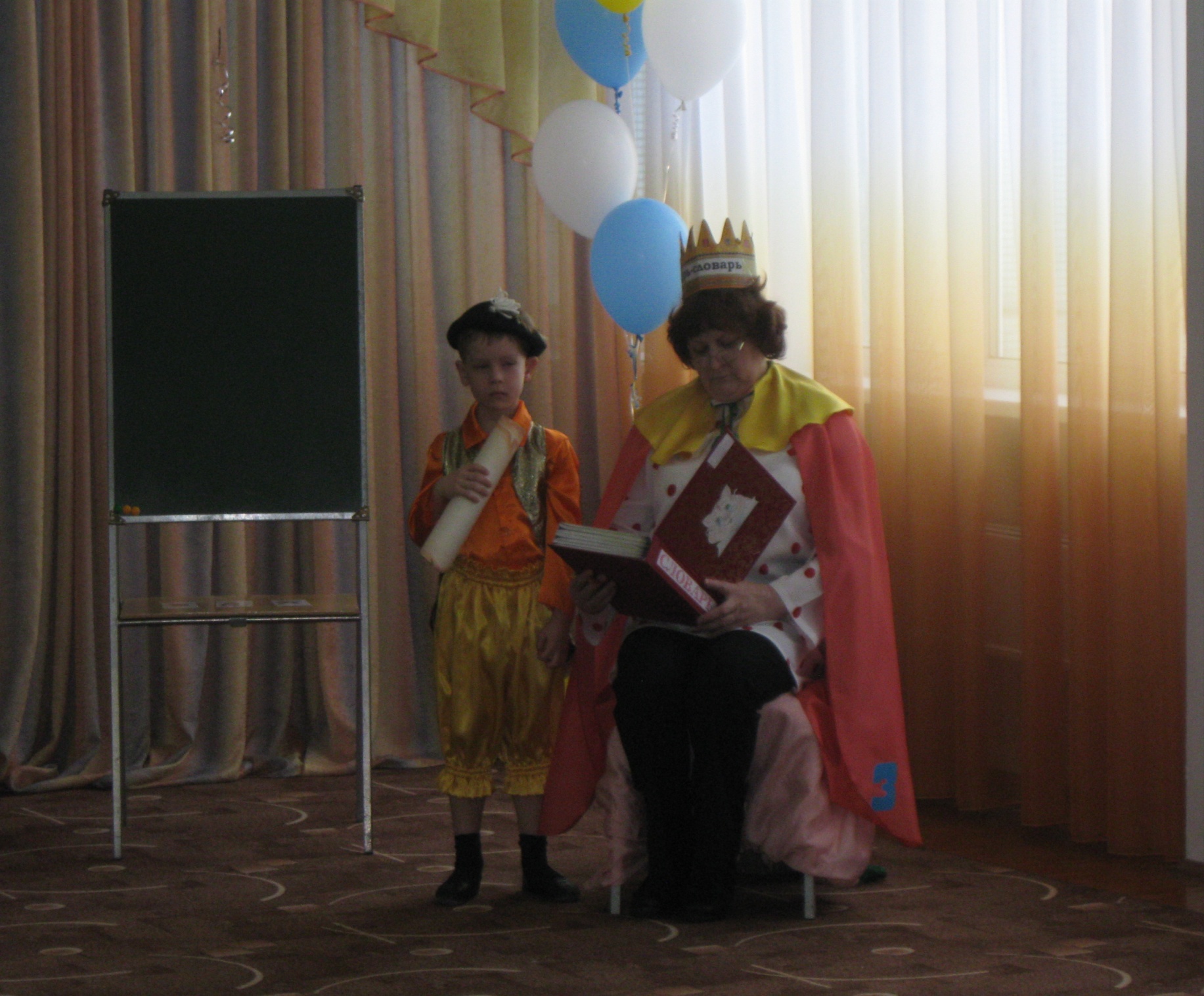 Словарь   Много с буквами хлопот.                                            
                   Уж такой они народ…
                   Но, когда с умом, толково
                   Их построить в чёткий ряд, -
                   Превратятся буквы в слово
                   И с тобой заговорят!
                   Дружит с берегом река, 
                   Дружат с небом облака, 
                   Кофе дружит с молоком,
                   А повидло – с пирогом.
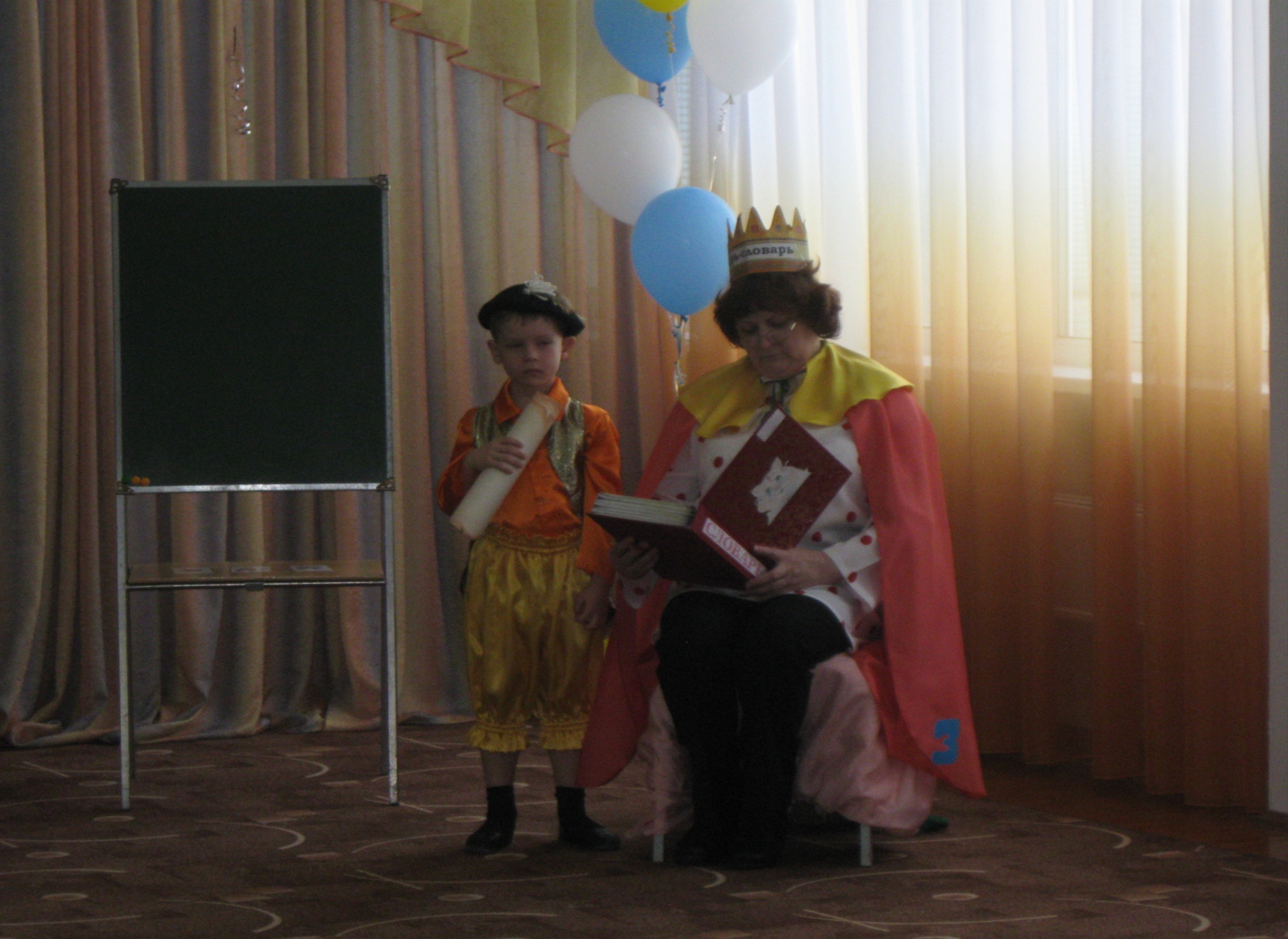 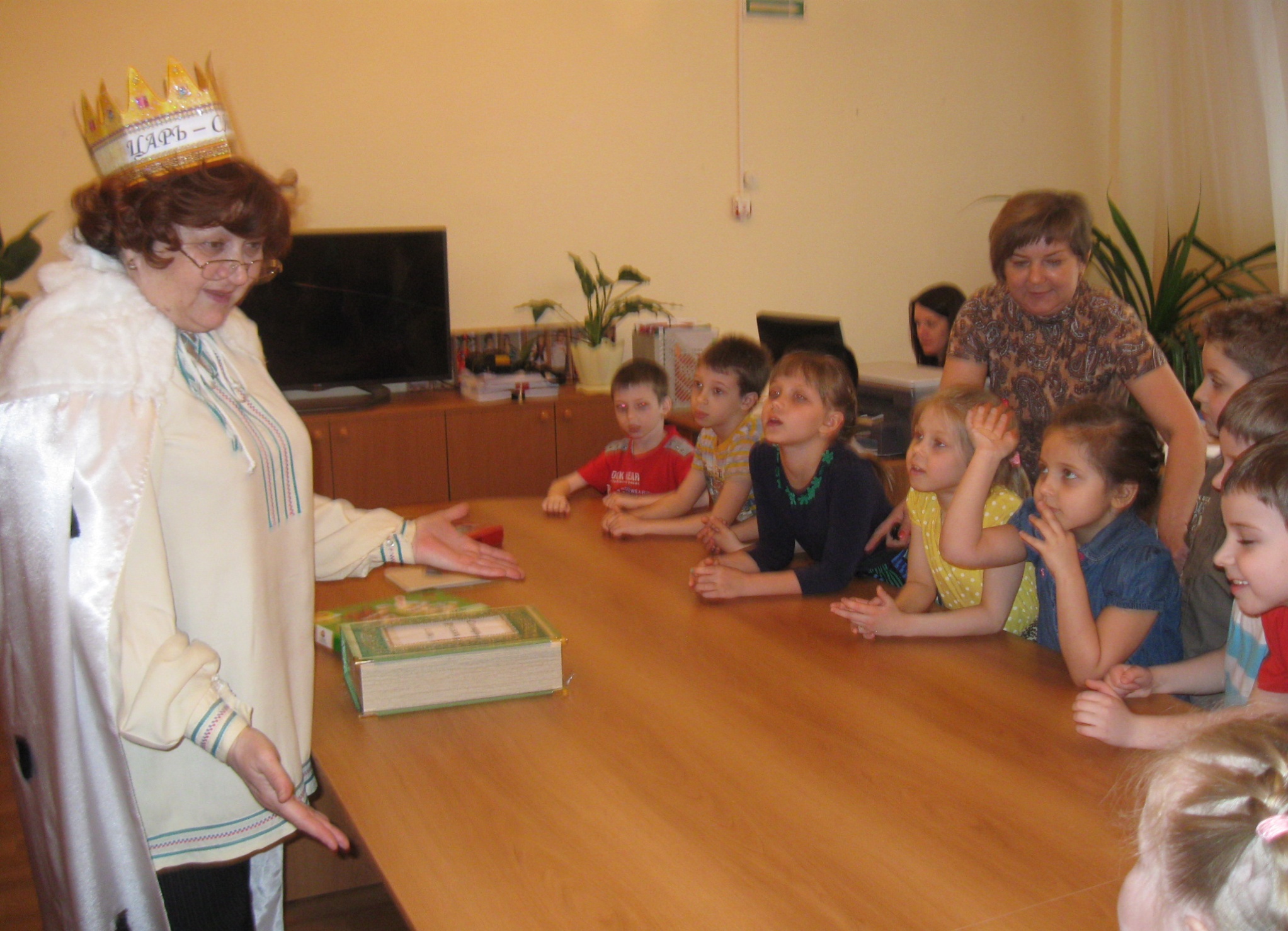 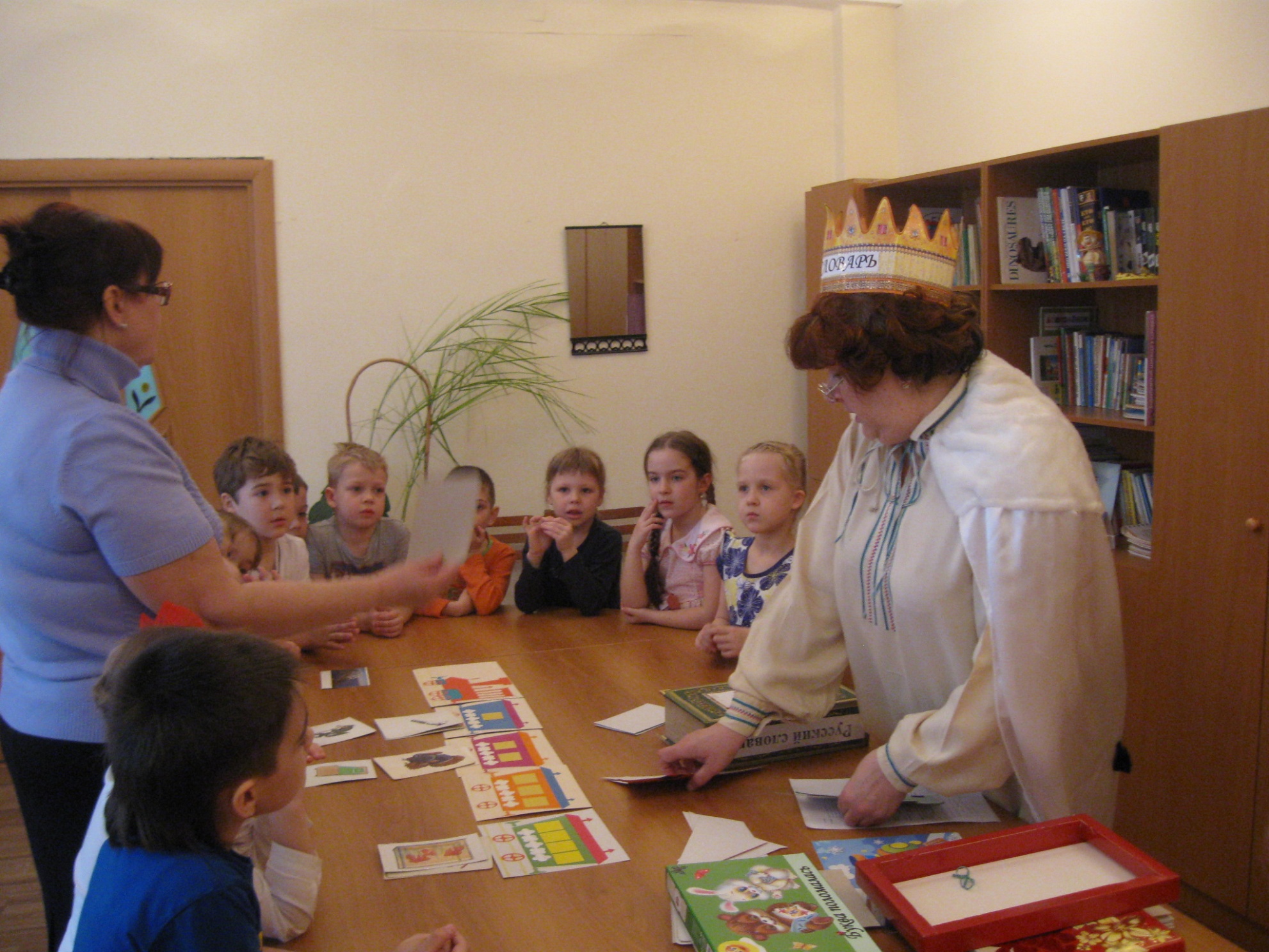 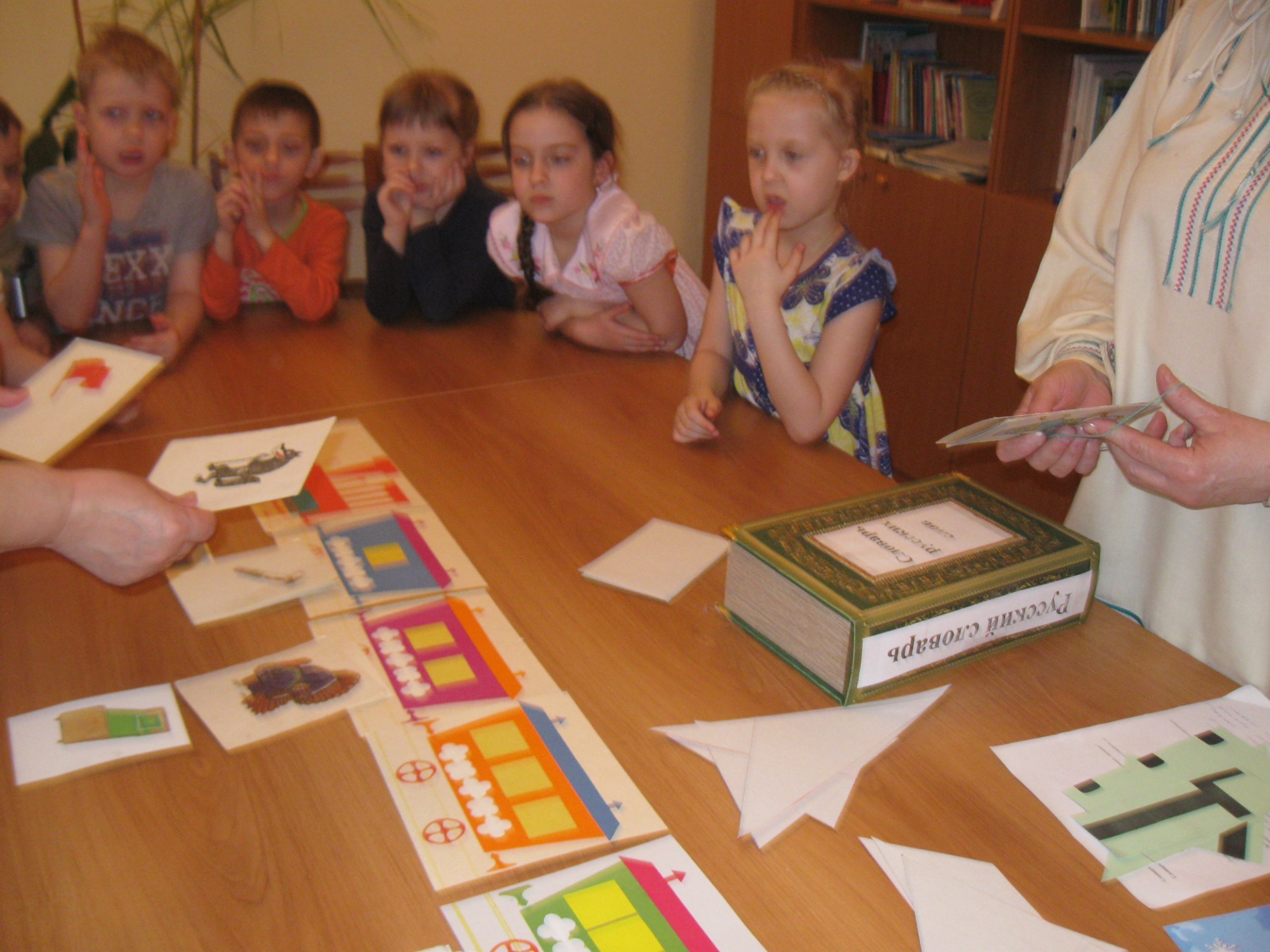 Игры: «Собери букву», «Раздели слова на слоги»,
  «Найди место звуку [Ш] и [С]».
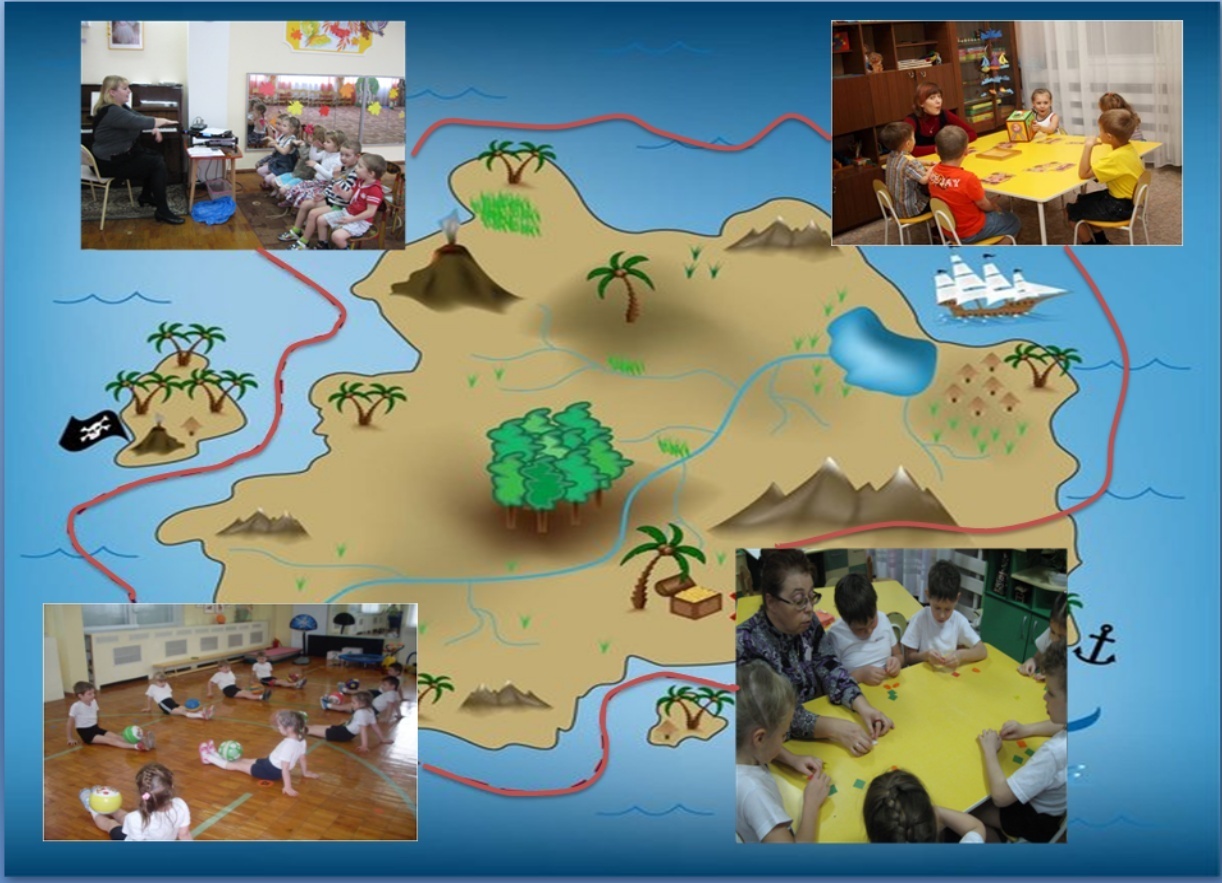 Найдите комнату, в кото-рой танцуют и поют
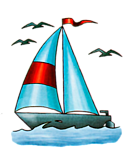 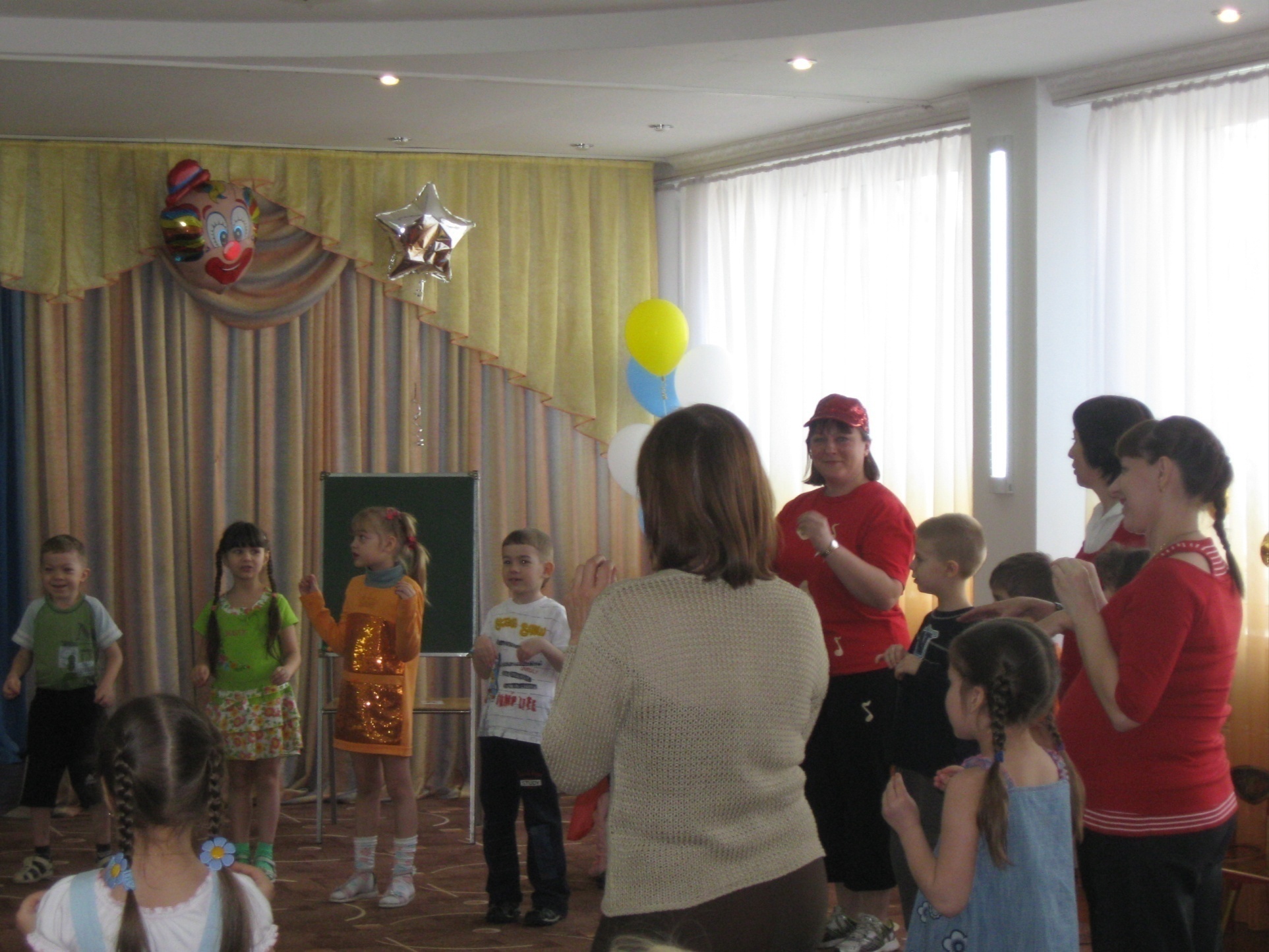 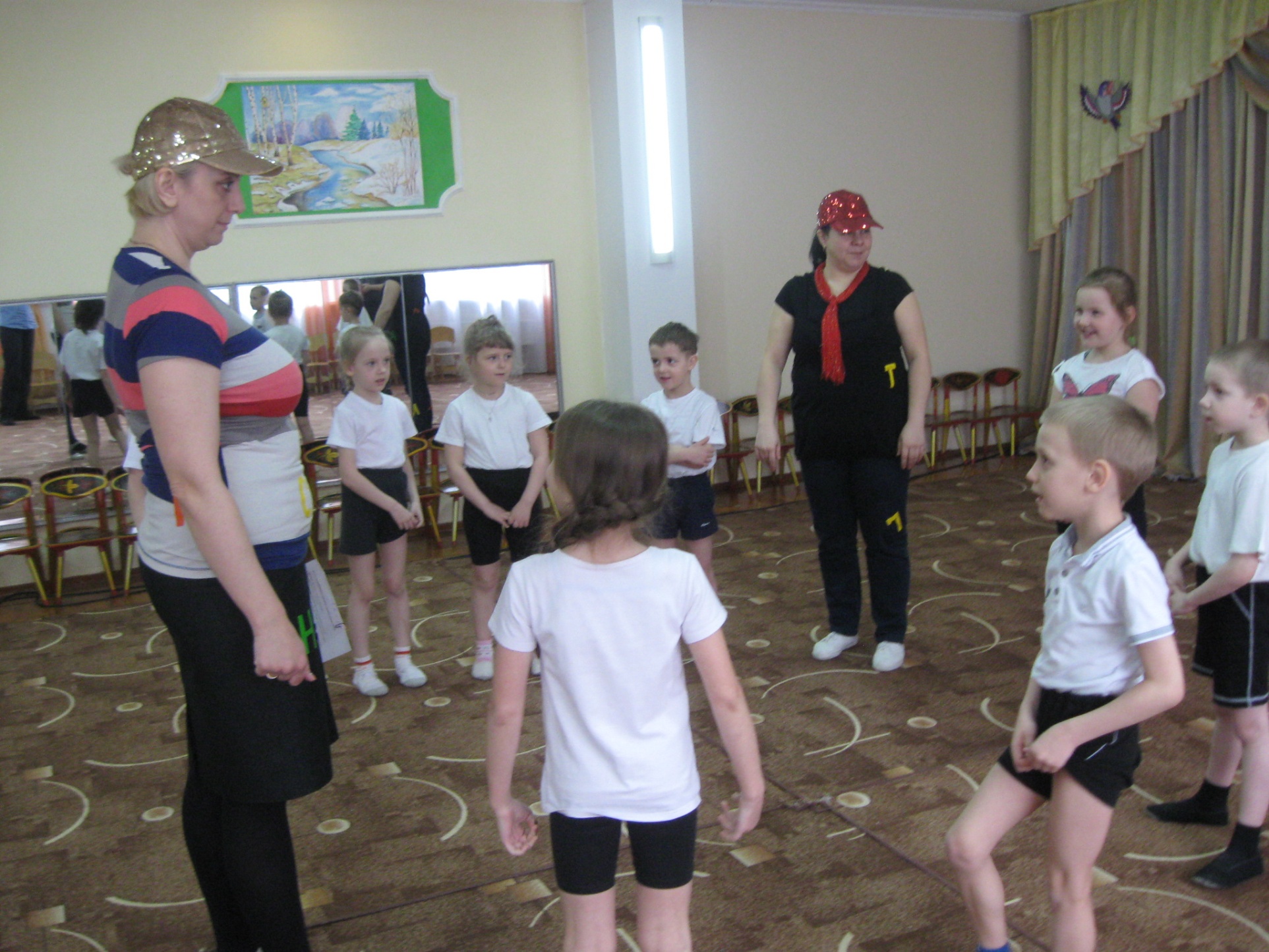 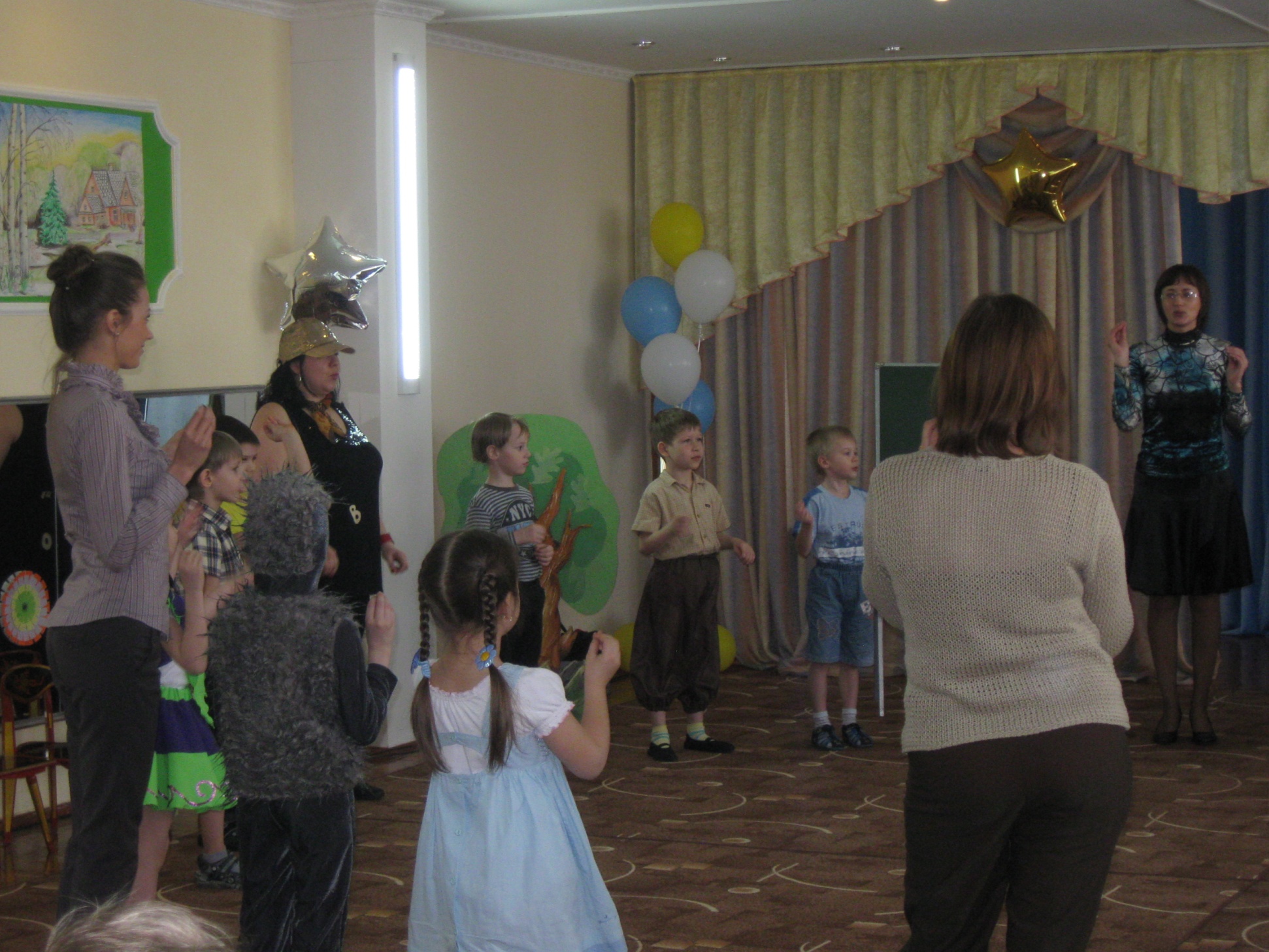 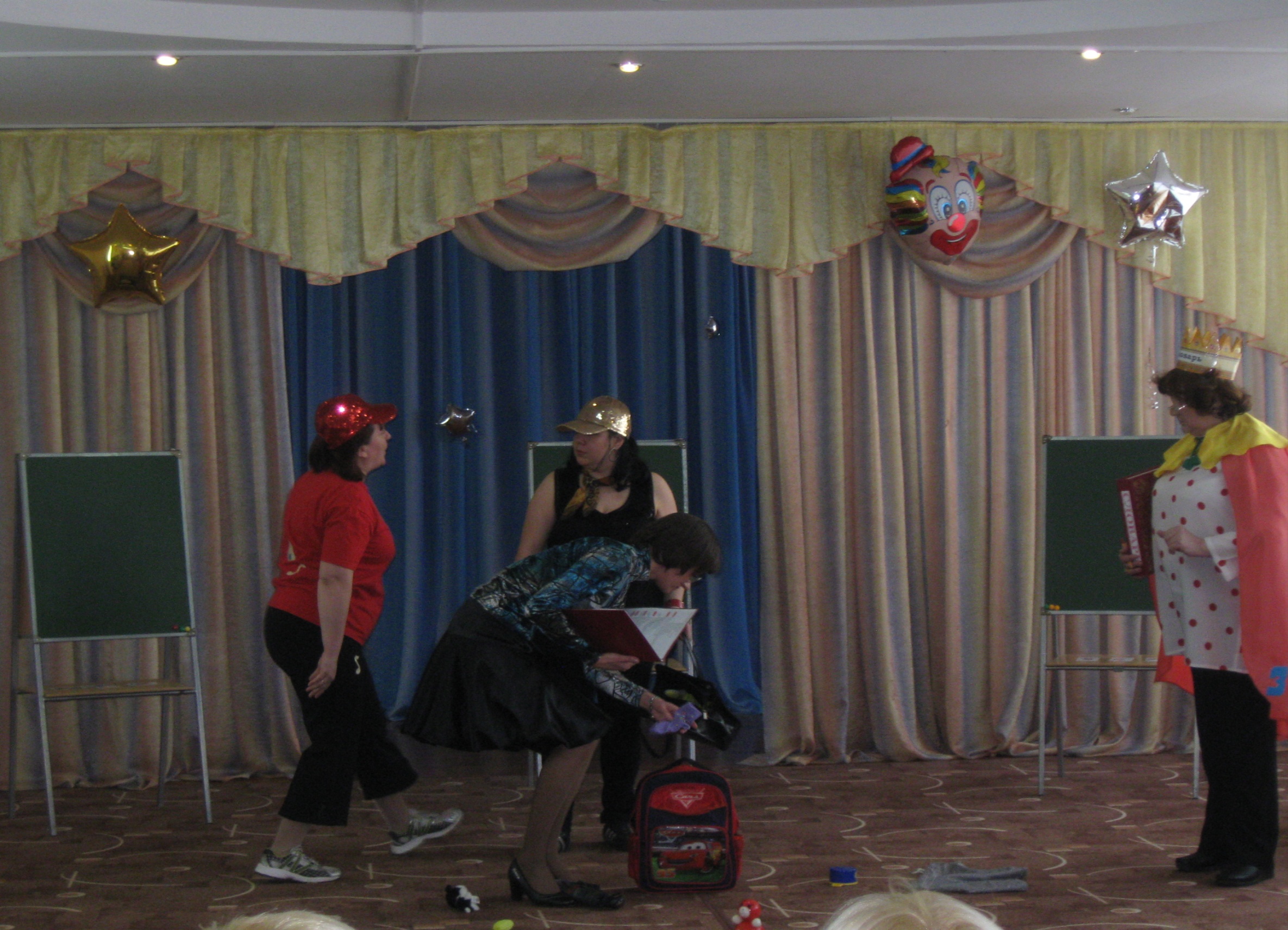 Игры: «Найди звук», «Собери слово», «Один – много», «Скажи наоборот», мимические упражнения.
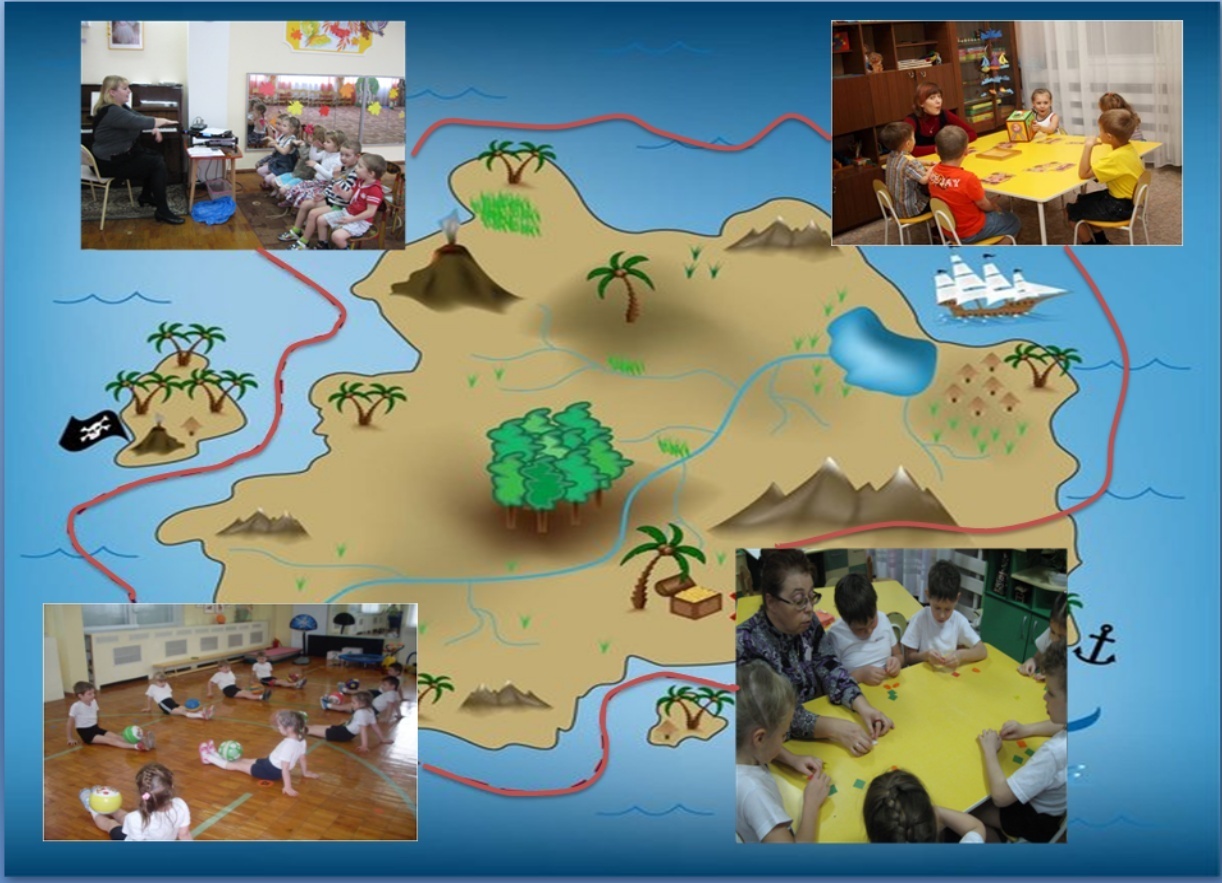 Вам предстоит найти комнату, где занимаются спортом
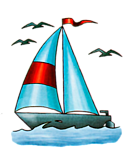 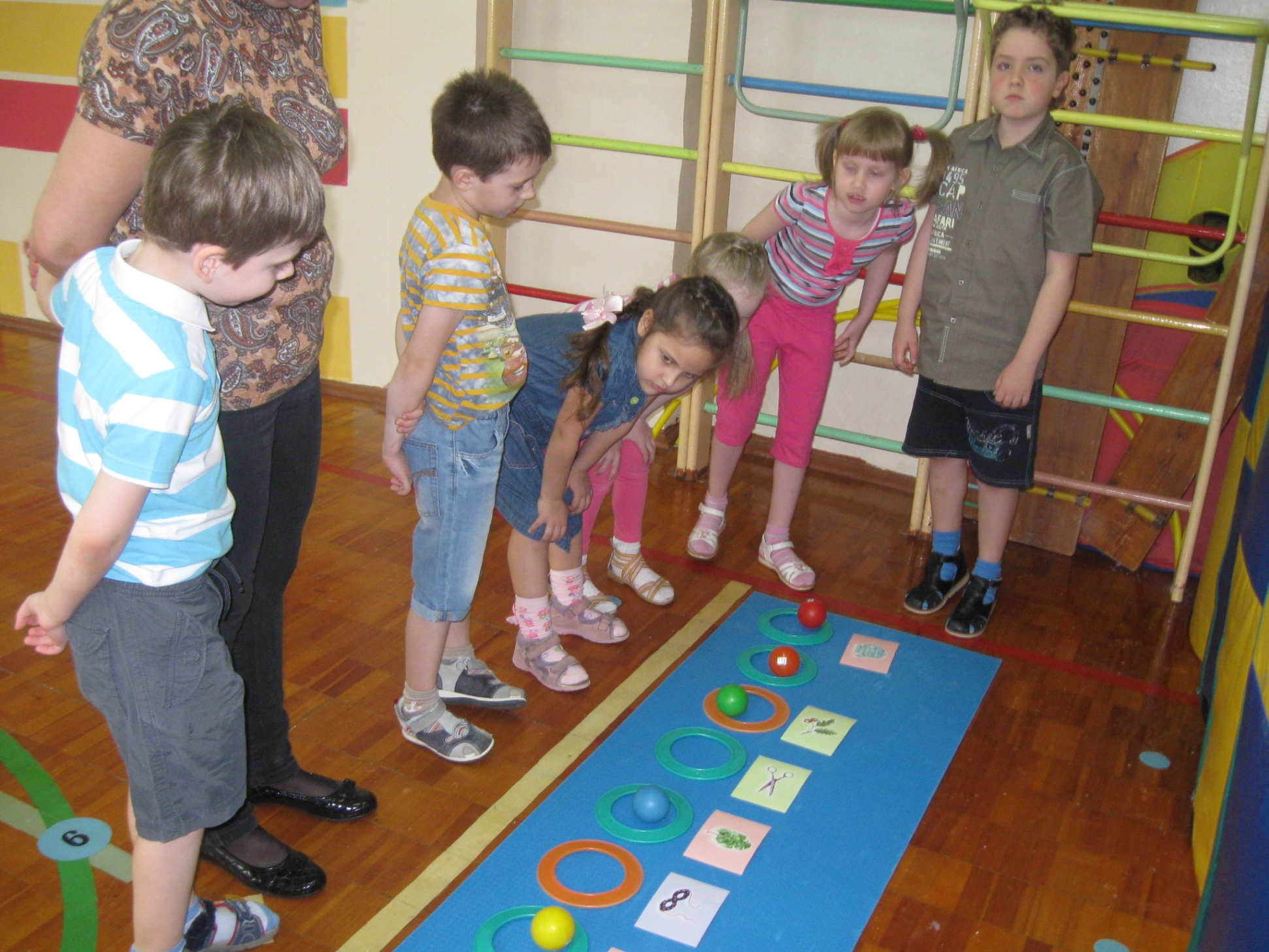 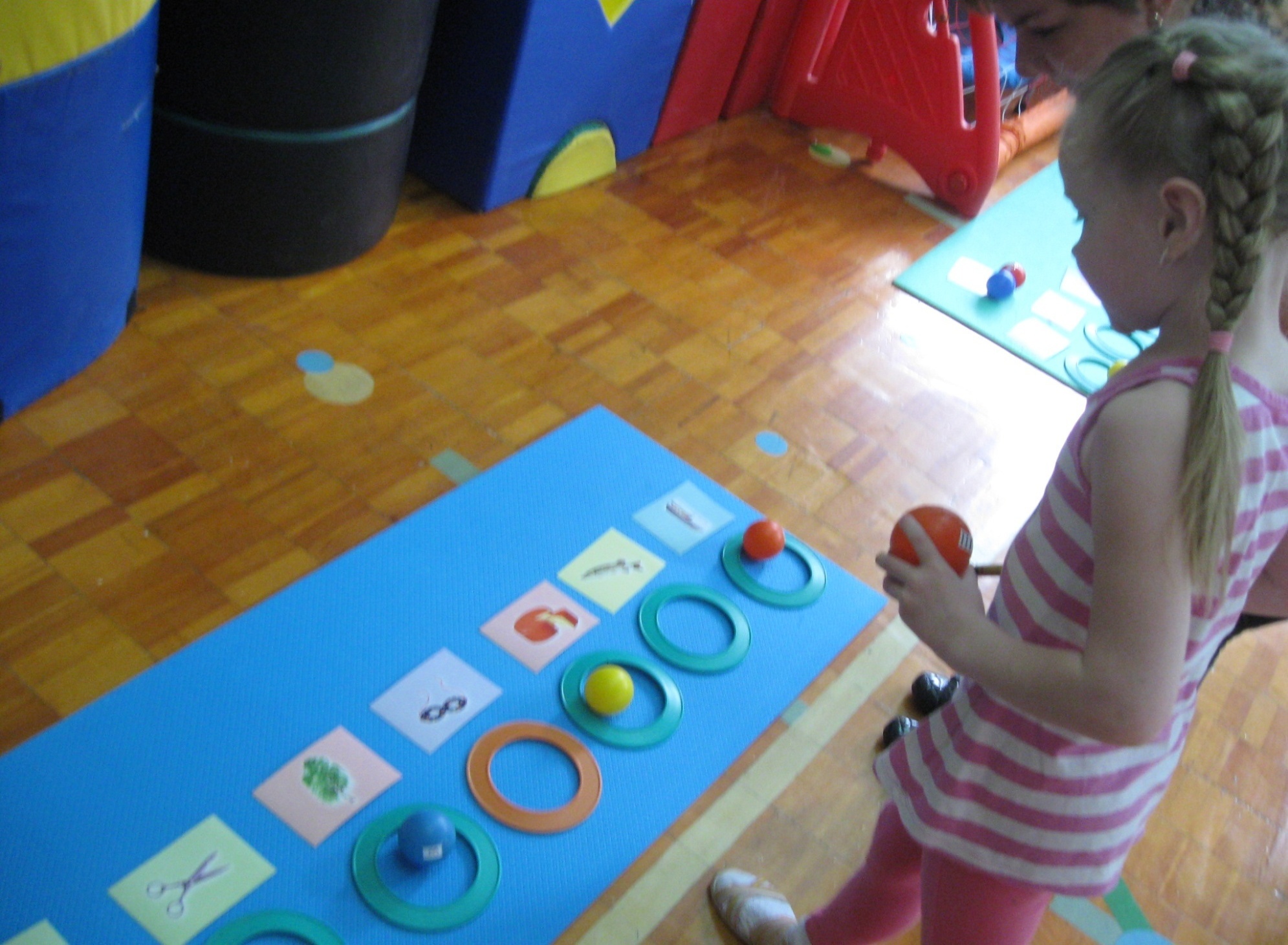 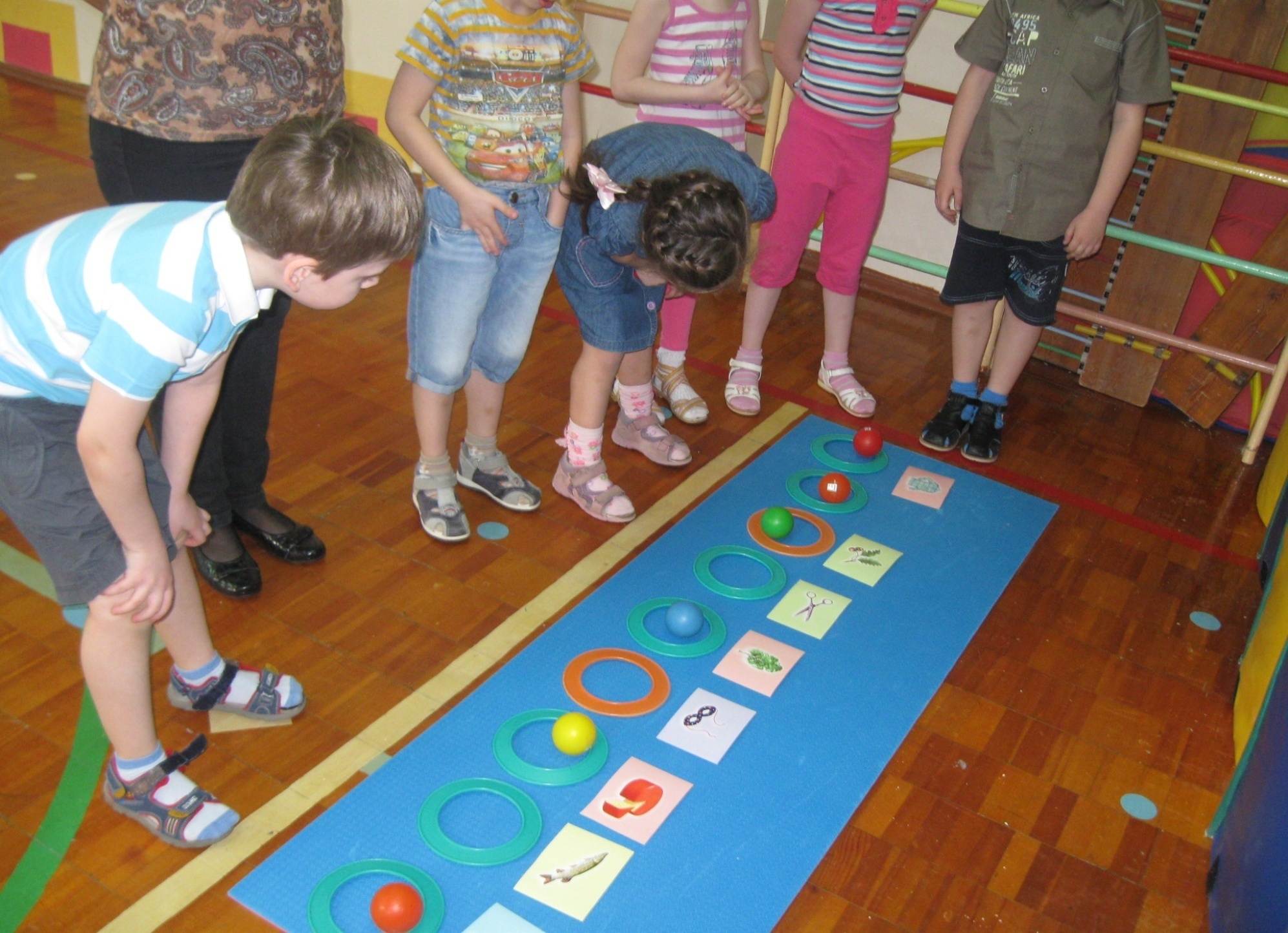 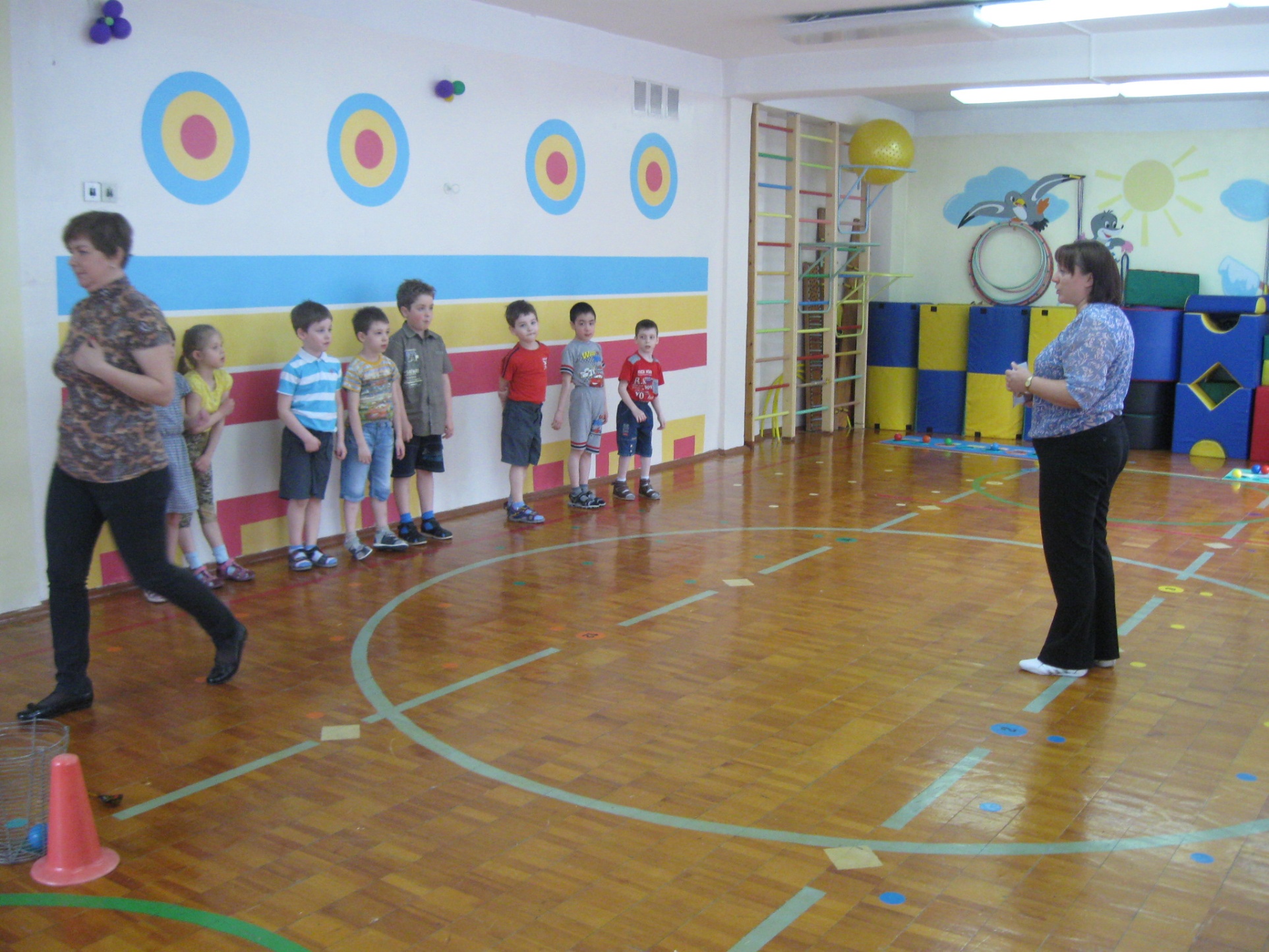 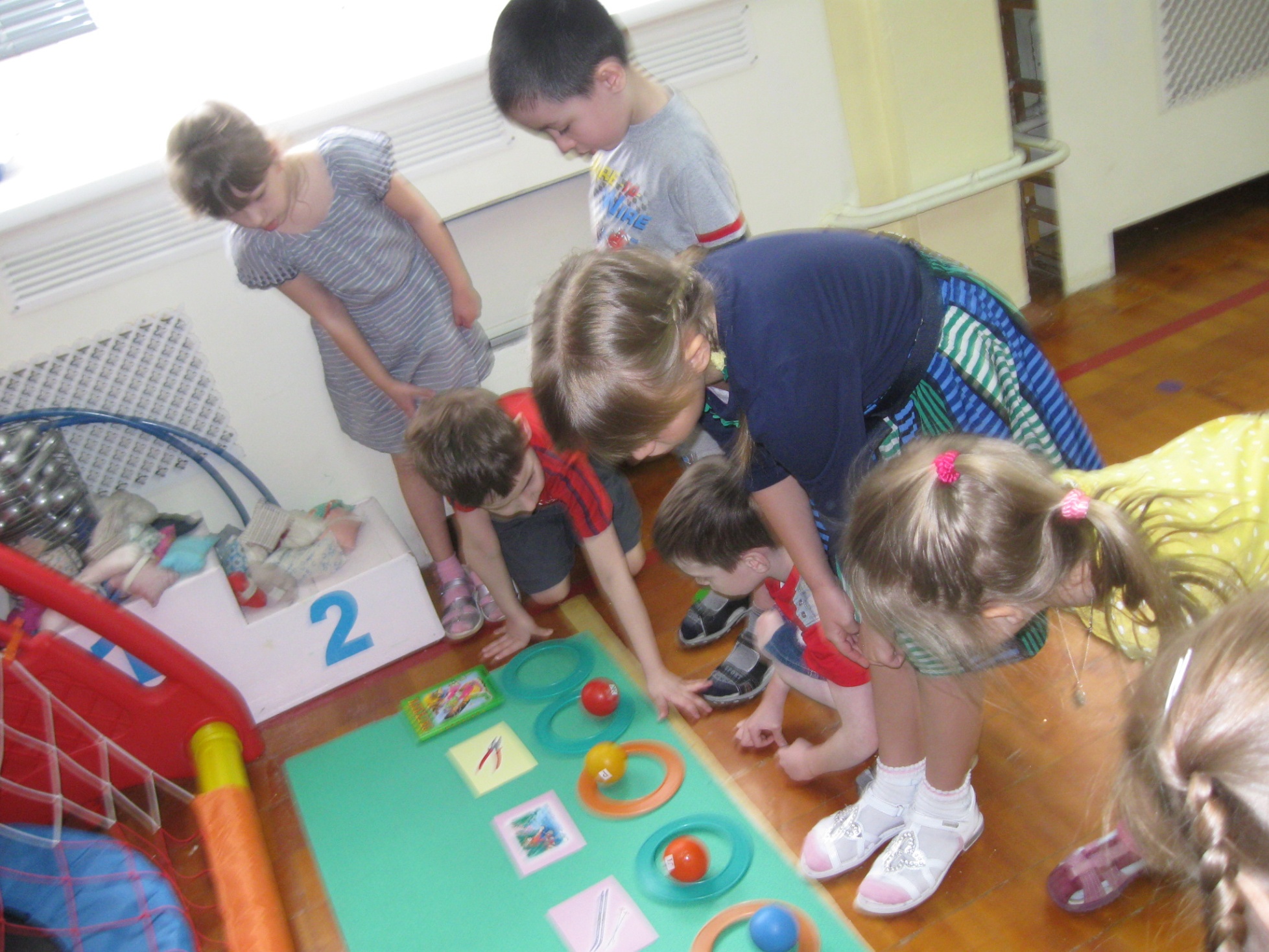 Упражнения для развития статической координации движений общей моторики; на координацию движений и речи, дыхательная и пальчиковая гимнастики, эстафета - «Найди звук в слове»(развитие фонематического восприятия).
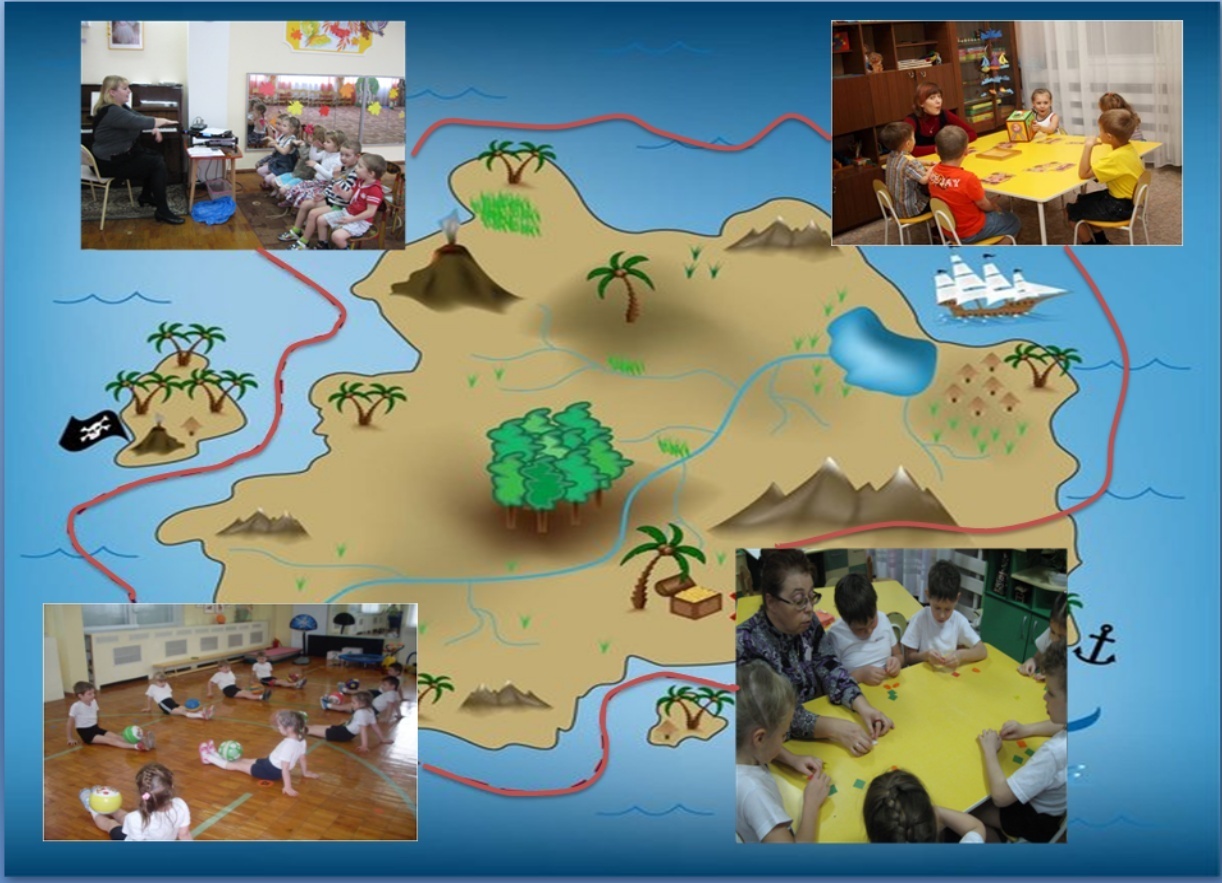 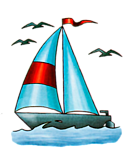 Ура! Возвращаемся домой
Презентацию подготовили учителя-логопеды МБДОУ №139

Сверкунова Марина Олеговна
Бычкова Мария Владимировна

Январь, 2015 год.